NISP-IOT: NISP Data Trend Analysis
Evandro Balbi (evandro.balbi@ge.infn.it) on behalf of NISP-IOT
[Speaker Notes: Good]
Outline:
HKTM and QLA daily monitoring
Cosmic Detection On Slew Dark
Flat-field (F-007) Detectors Analysis
Persistence Detection On Slew Dark Using Autoencoders
Work In Progress
HKTM and QLA daily monitoring
Developed an automatic pipeline:
http://nisp01.oas.inaf.it:20080/
Daily health checks and long-term monitoring of:
HKTM
QLA
Temperatures, voltages, current, power for:
Mechanical Assembly (OMA – e.g. FWA and GWA)
Warm Electronics (ICU, DPUs)
Baseline
Saturated pixels 
Number of px/s with cosmics
Number of sources
Number of spectra
PSF
Chi2
Spectrum Angle
SCI px statistics
REF px statistics
Daily Plot
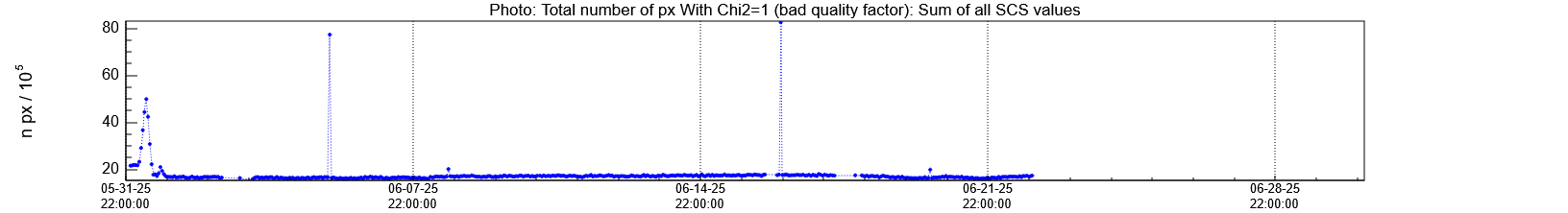 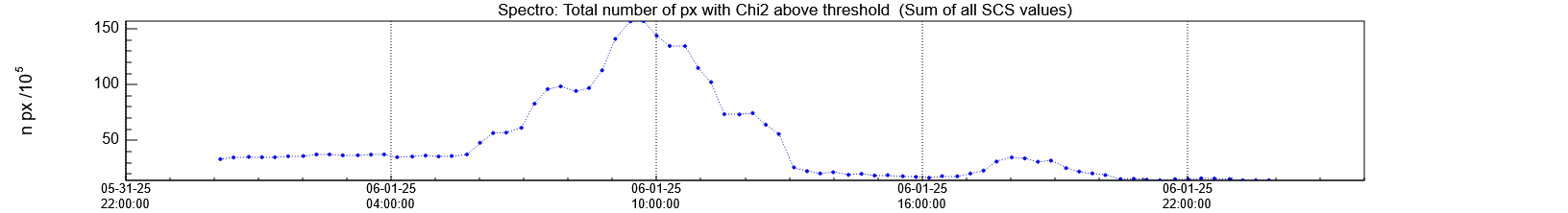 Weekly Plot
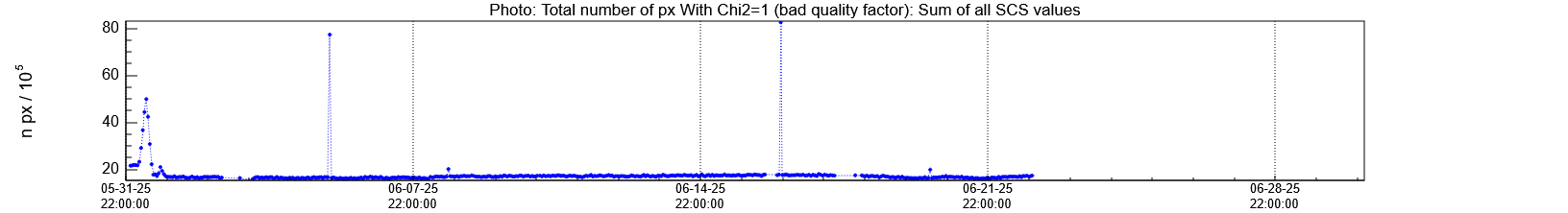 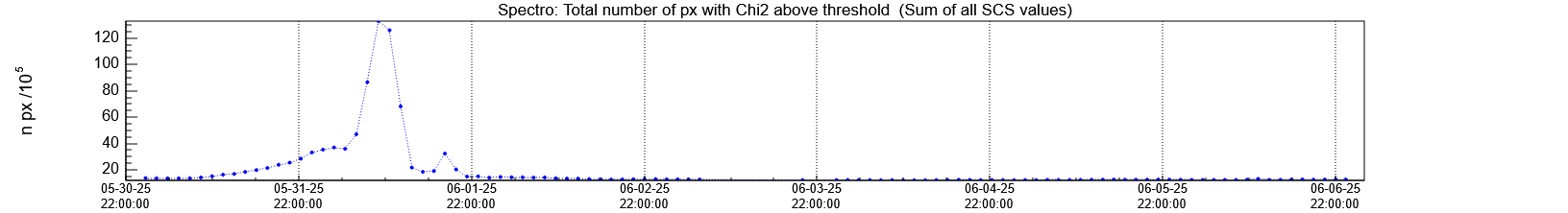 Monthly Plot
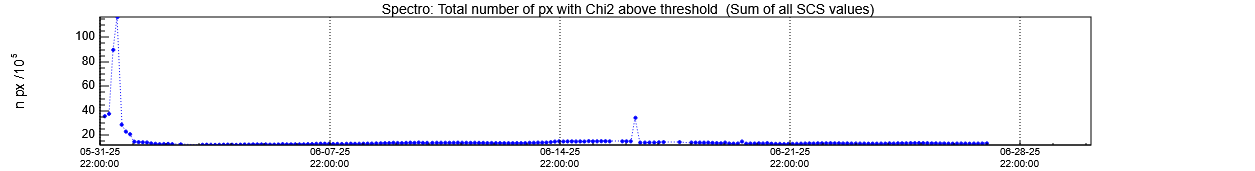 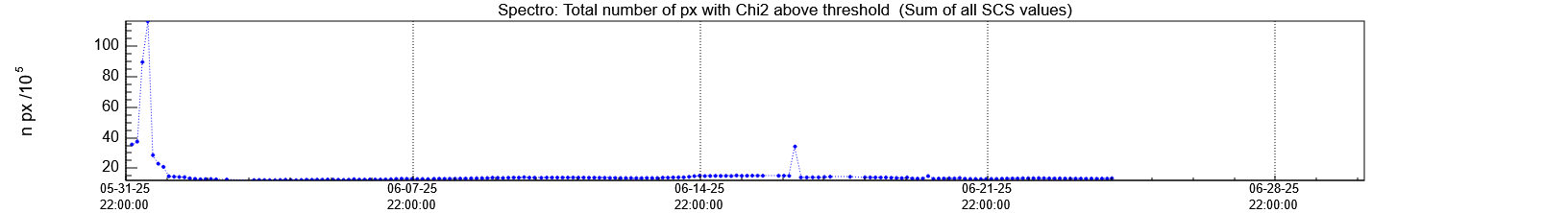 Cosmic Detection On Slew Dark: Developed Pipeline
Dark fits file
NIR Bad pixel map
Bad pixel dict
Science Data dict
Data Quality dict
Bad px replaced with median of the background
Cosmic Detection and Removal with Astroscrappy
Cosmic Mask
Cleaned Image
Single px clustering & clusters statistics
Analysis statistics
Root File
[Speaker Notes: With the aim of a continue and ever more accurate monitoring of NISP and of its products, we developed also a pipeline to detect and remove cosmic rays on slew dark.]
Astroscrappy
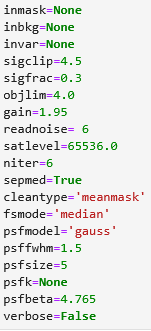 Improvement of L.A.Cosmic: python-based algorithm that uses Laplacian to detect cosmic rays (van Dokkum 2001)

 Key speedups lies in the application of a separable median filter instead of the original LA Cosmic median filter. Filters are not identical but produce comparable results and the separable version is much faster (factor of 28).

Numerous successful tests have been conducted on synthetic products and on real acquisition to verify the performance of the algorithm

Input parameters of Astroscrappy were progressively tuned to achieve the most suitable set up for NISP slew dark products.
[Speaker Notes: Il Laplaciano è un operatore matematico usato nell’elaborazione di immagini per evidenziare bordi netti o discontinuità.L.A.Cosmic lo usa perché i raggi cosmici tendono a generare picchi molto ripidi e isolati nei pixel, che si distinguono bene dai bordi naturali degli oggetti astronomici.]
In the case of macc_sim_4_16_4_rpFalse.fits the n° of simulated cosmics (chi2>49) is 15 849
Distribution of Chi2
Chi2 (macc_sim_4_16_4_rpFalse.fits )
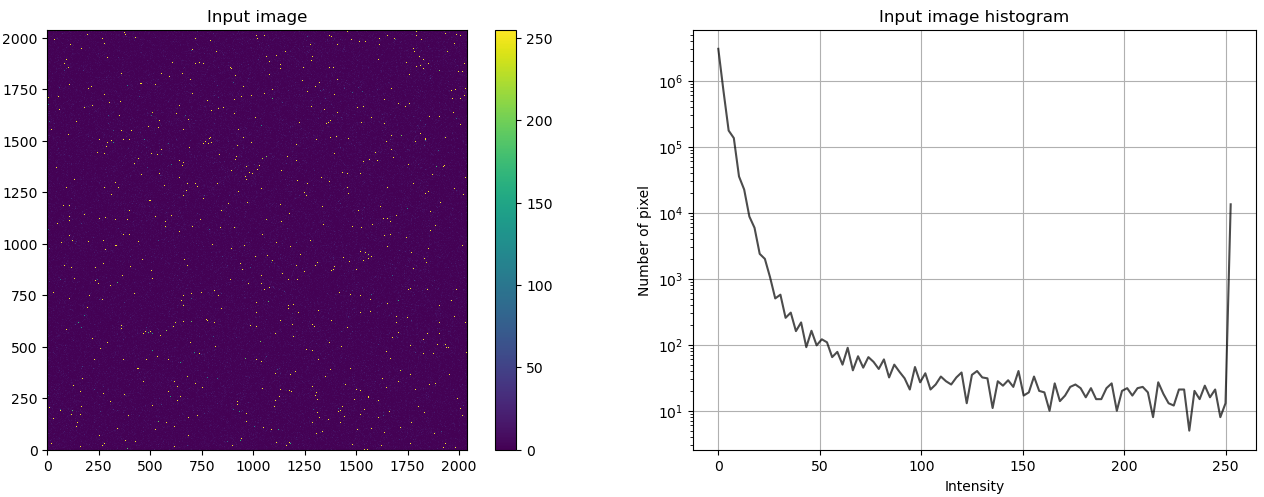 Astroscrappy flagged 15 562 px as cosmics, the goodness of the analysis can be derived by:
Tests on simulations proved the capability of the pipeline to detect pixels affected by cosmics with high precision (>90%)
[Speaker Notes: If a px flagged as cosmic has also a bad quality factor (Chi2=1) it is a True Positive. False Positive are px flagged as cosmics that have a good quality factor (Chi = 0). The comparison is calculated as:]
Results
Astroscrappy provides the n° of flagged pixels. For each px coordinates (x, y) and intensity are derived

Neighbouring pixels flagged as cosmics are grouped into clusters. For each cluster centroid position (x, y), shape, n° of px, total intensity (sum) are derived
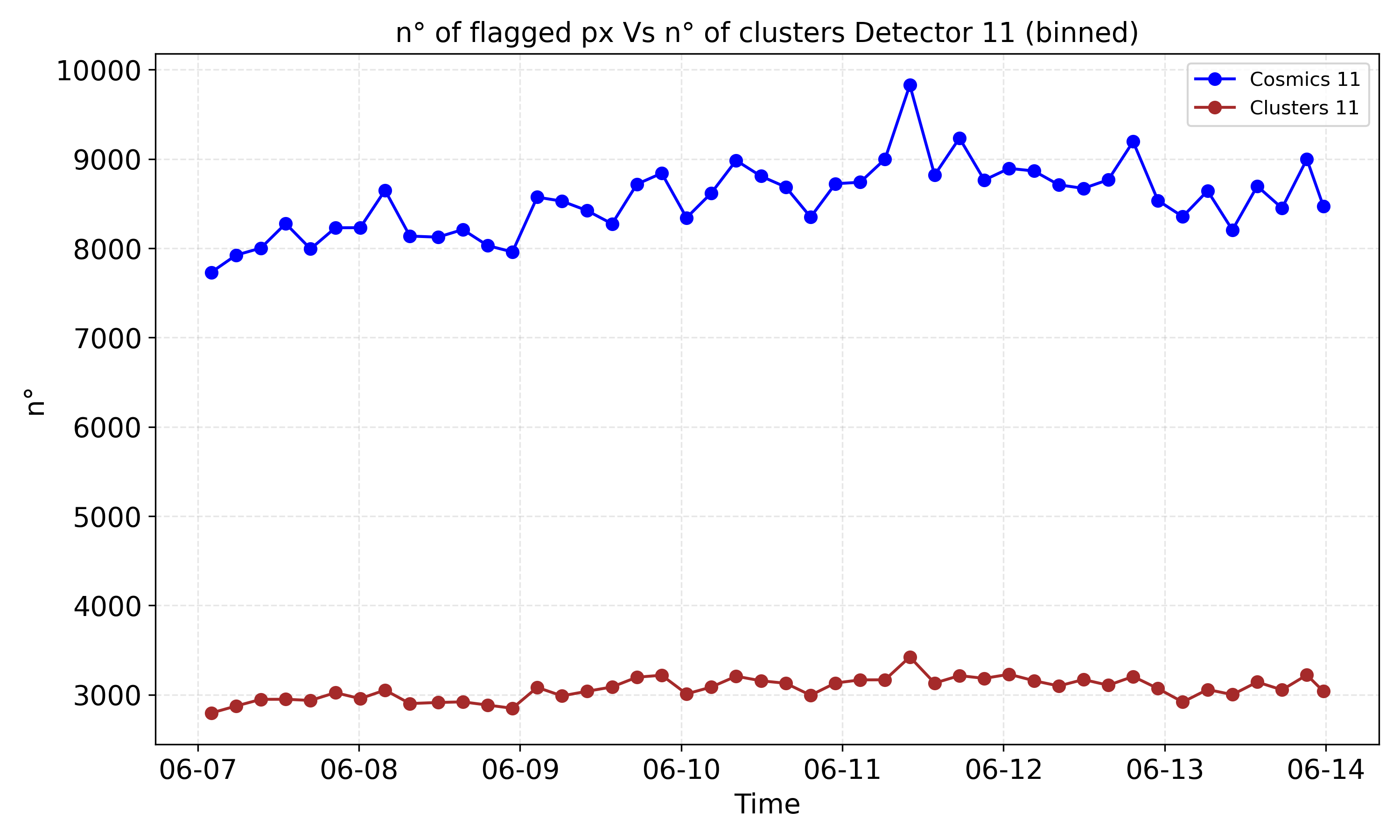 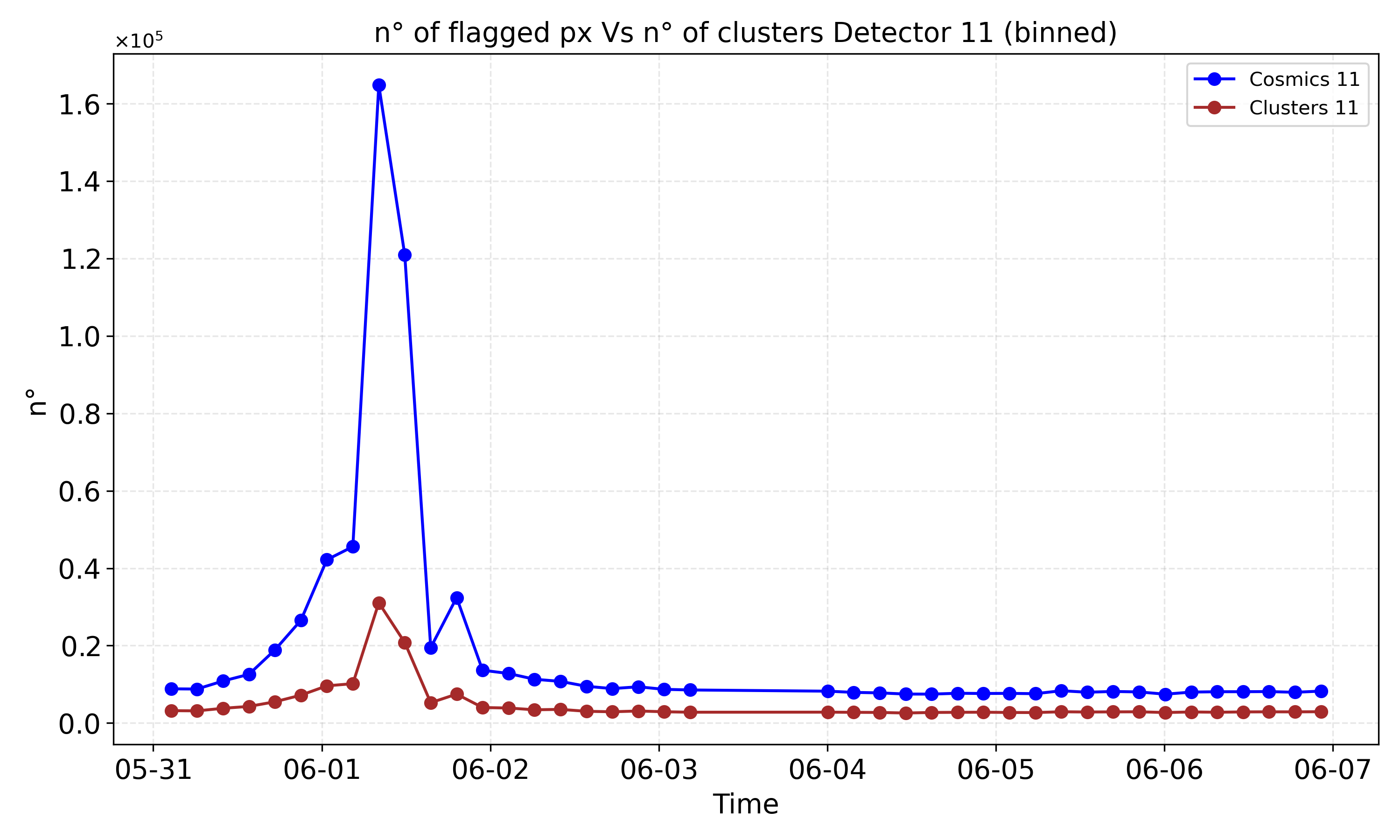 Increasing in the n° of clusters with >1 px (pointlike clusters are less numerous during the peak)

High solar activity leads to different topology in energy deposit
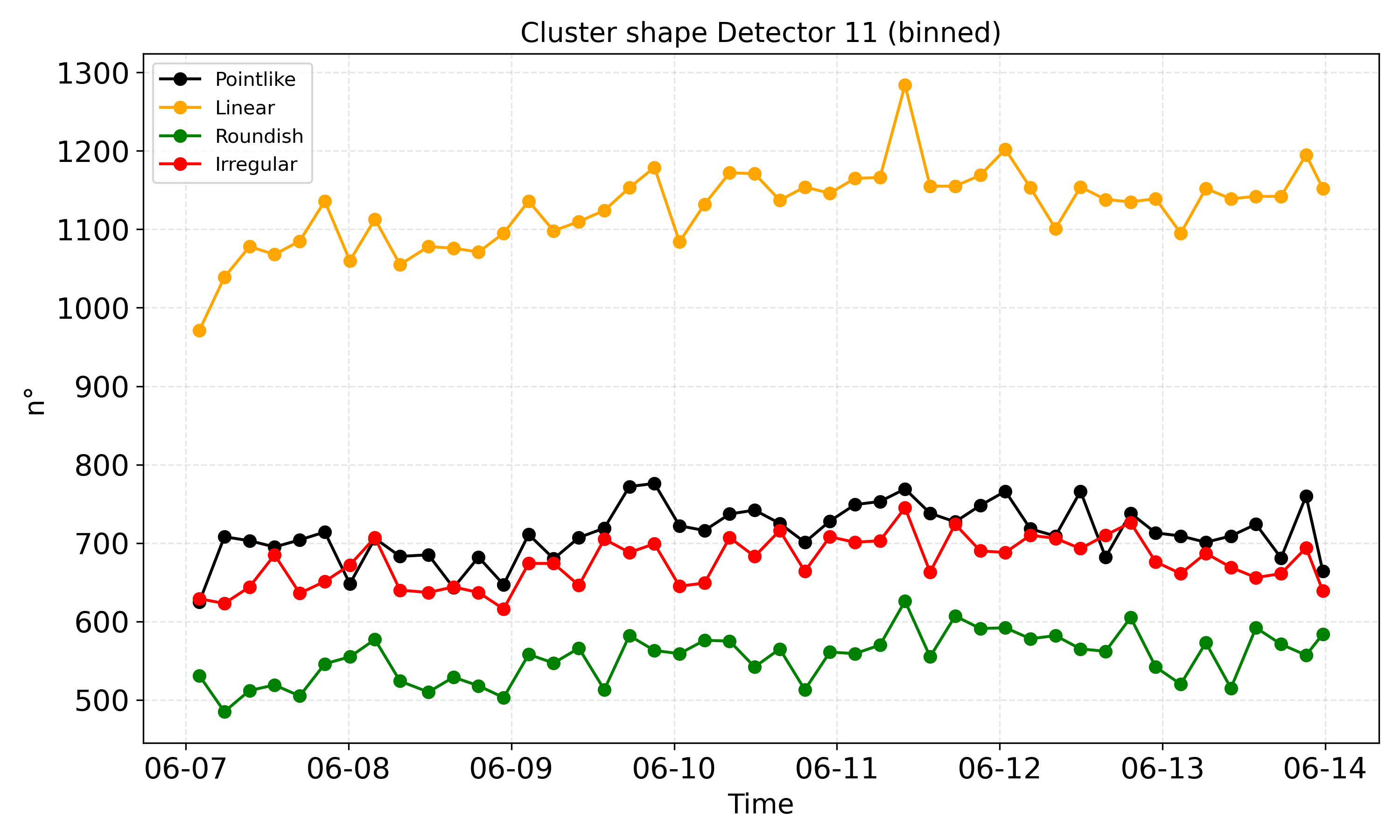 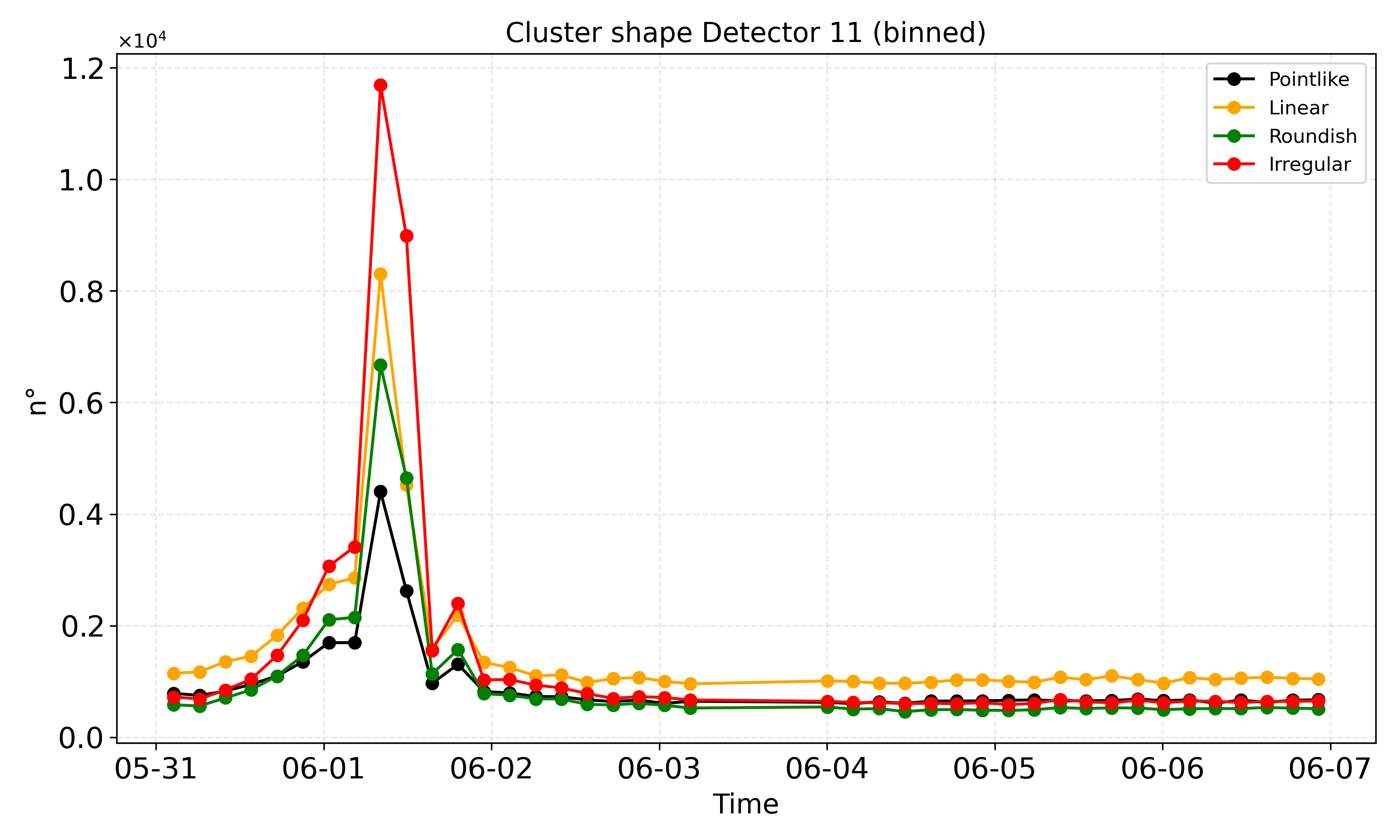 We compared the number of pixels flagged as cosmics with the number of pixels flagged as bad DQ by the OnBoardSoftware
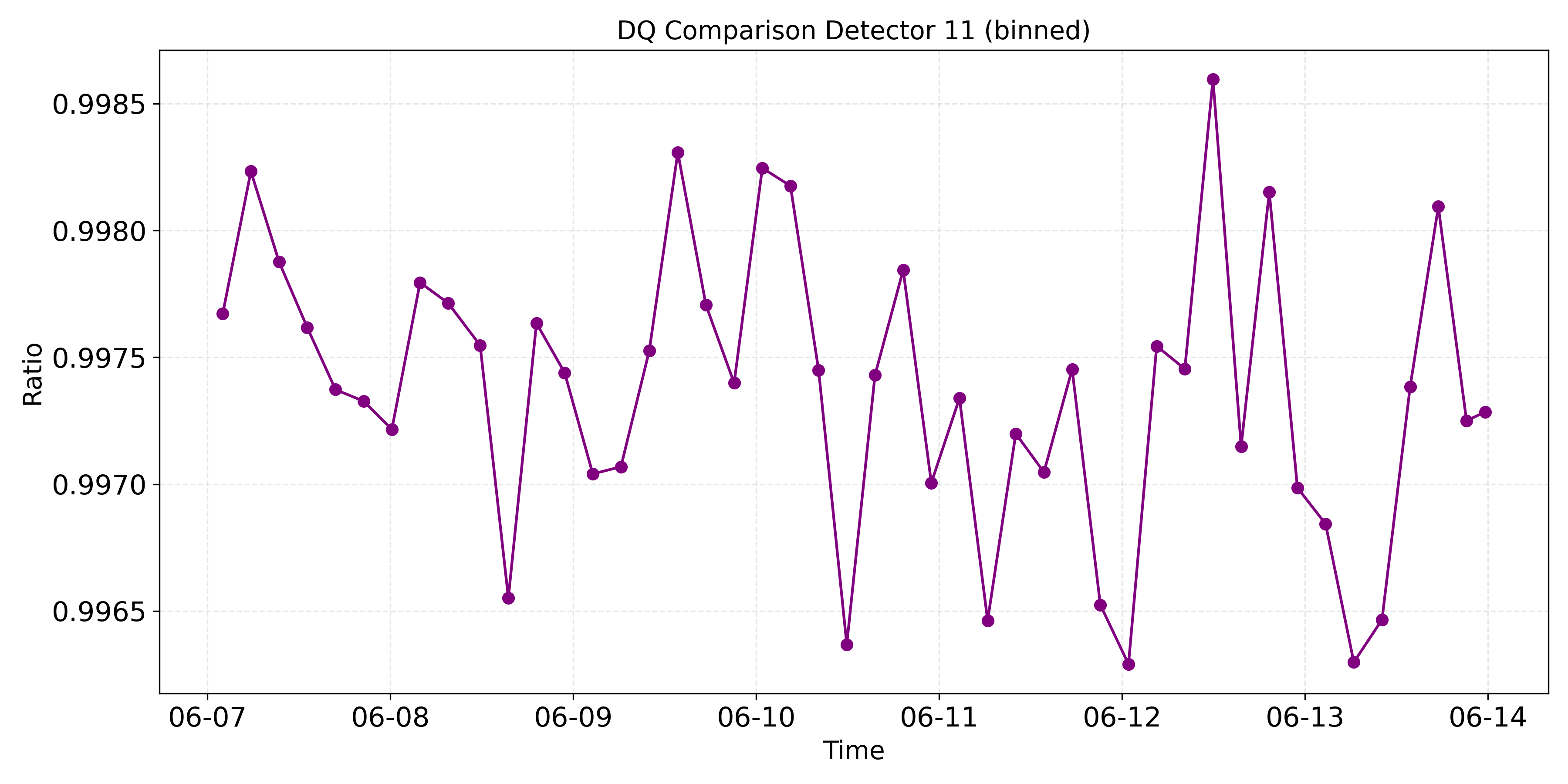 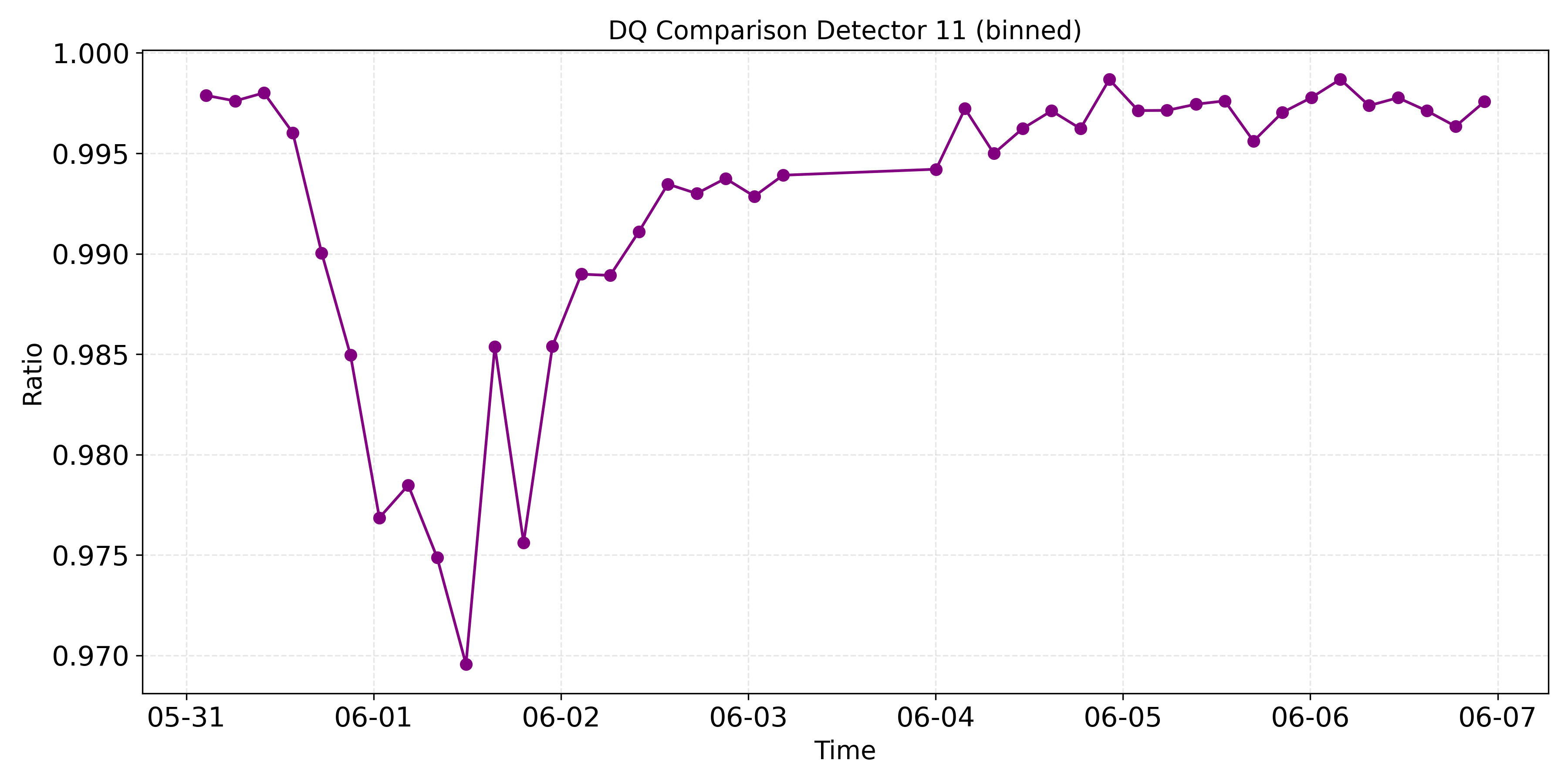 During high solar activity the metric decreases but remains >95% strengthening the reliability of the pipeline
Original Image 01/06/2025 (corresponding to the peak)
EUC_LE1_NISP-08033-1-W_20250601T090351.000000Z_01_05_01.00.fits
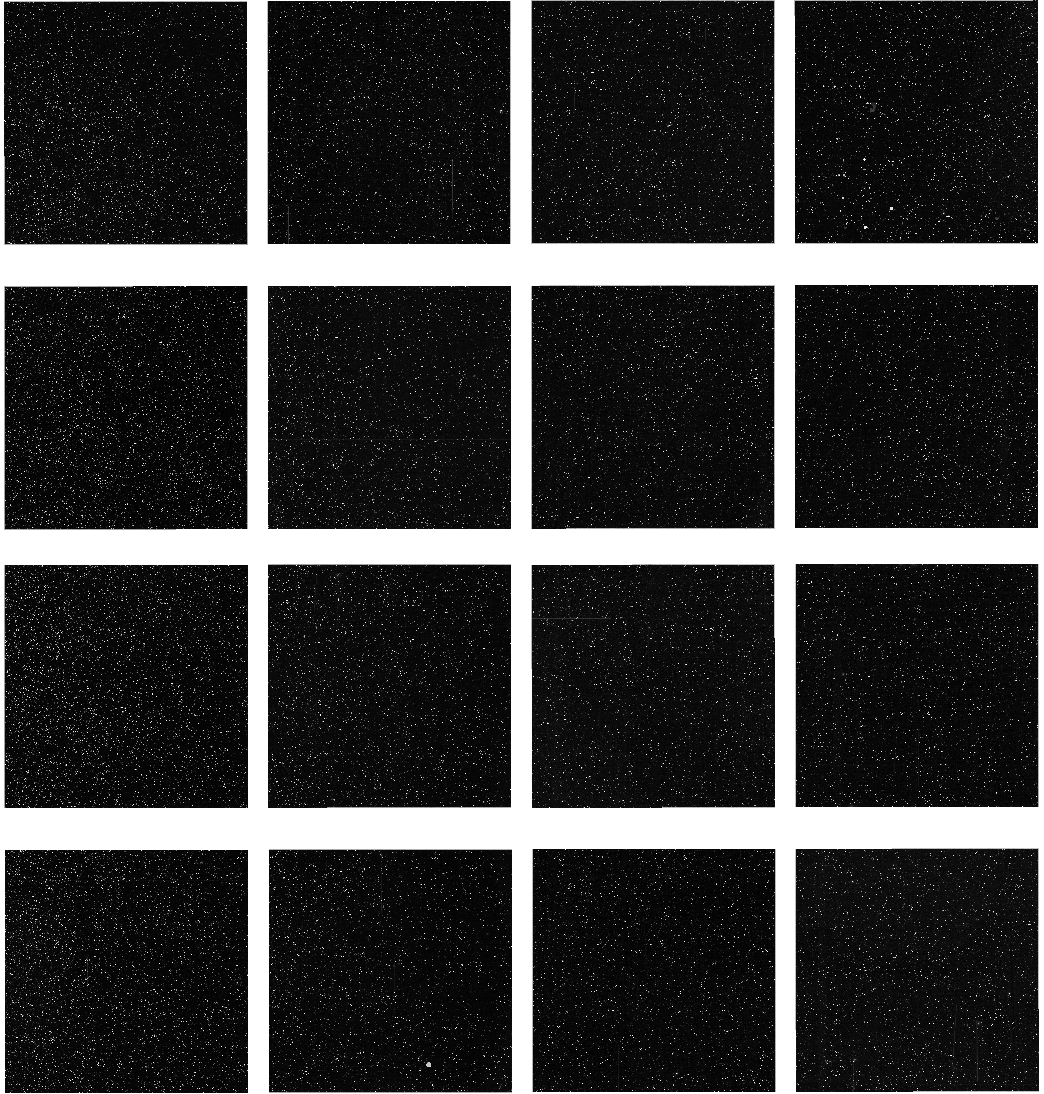 DET 11
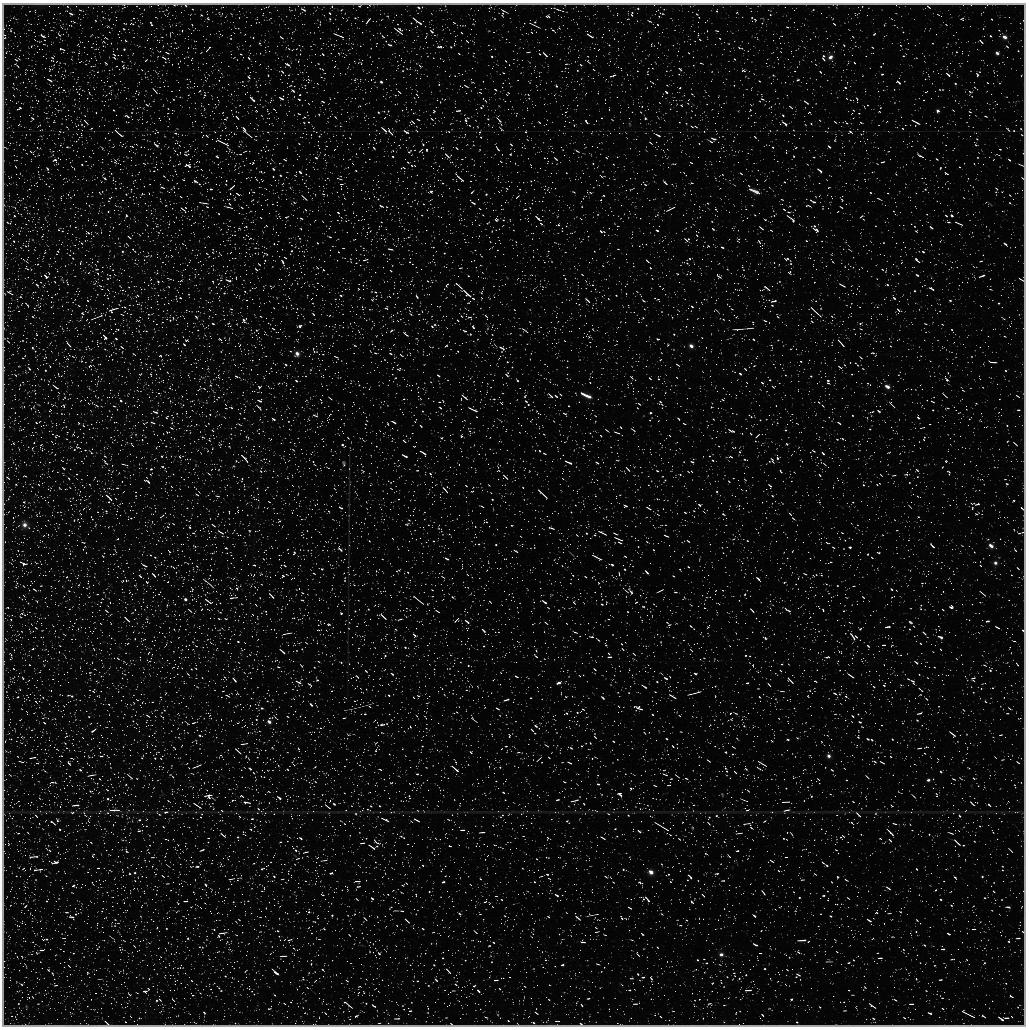 Cleaned Image 01/06/2025
EUC_LE1_NISP-08033-1-W_20250601T090351.000000Z_01_05_01.00.fits
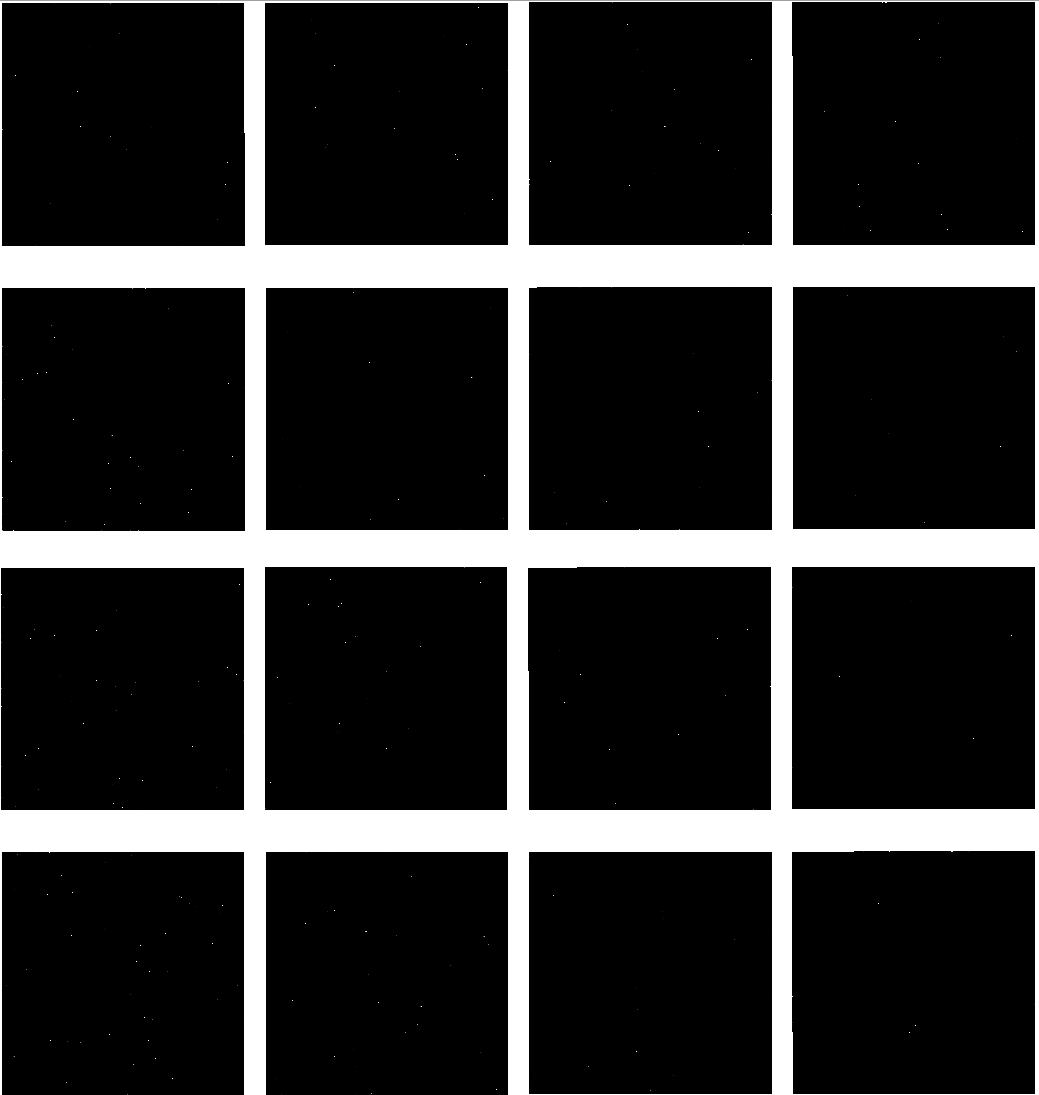 DET 11
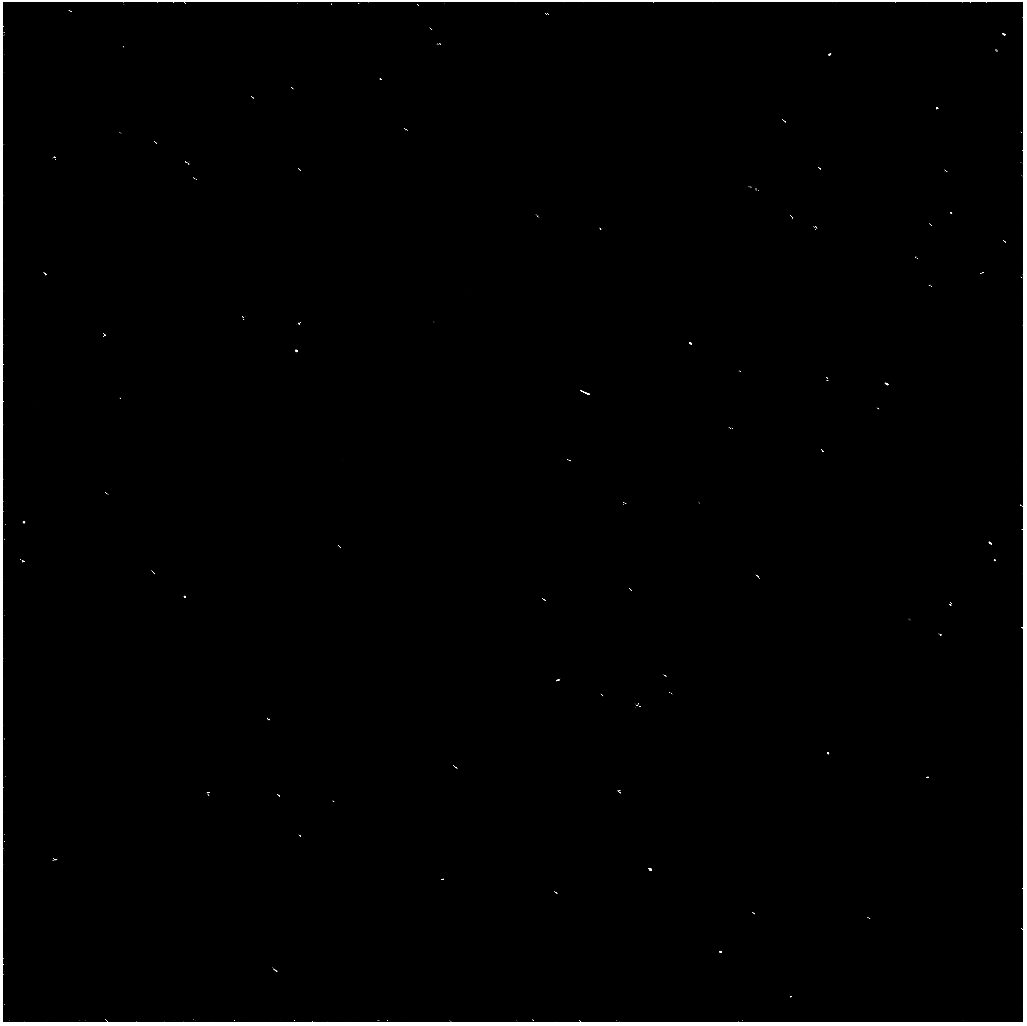 Cosmic Mask 01/06/2025
EUC_LE1_NISP-08033-1-W_20250601T090351.000000Z_01_05_01.00.fits
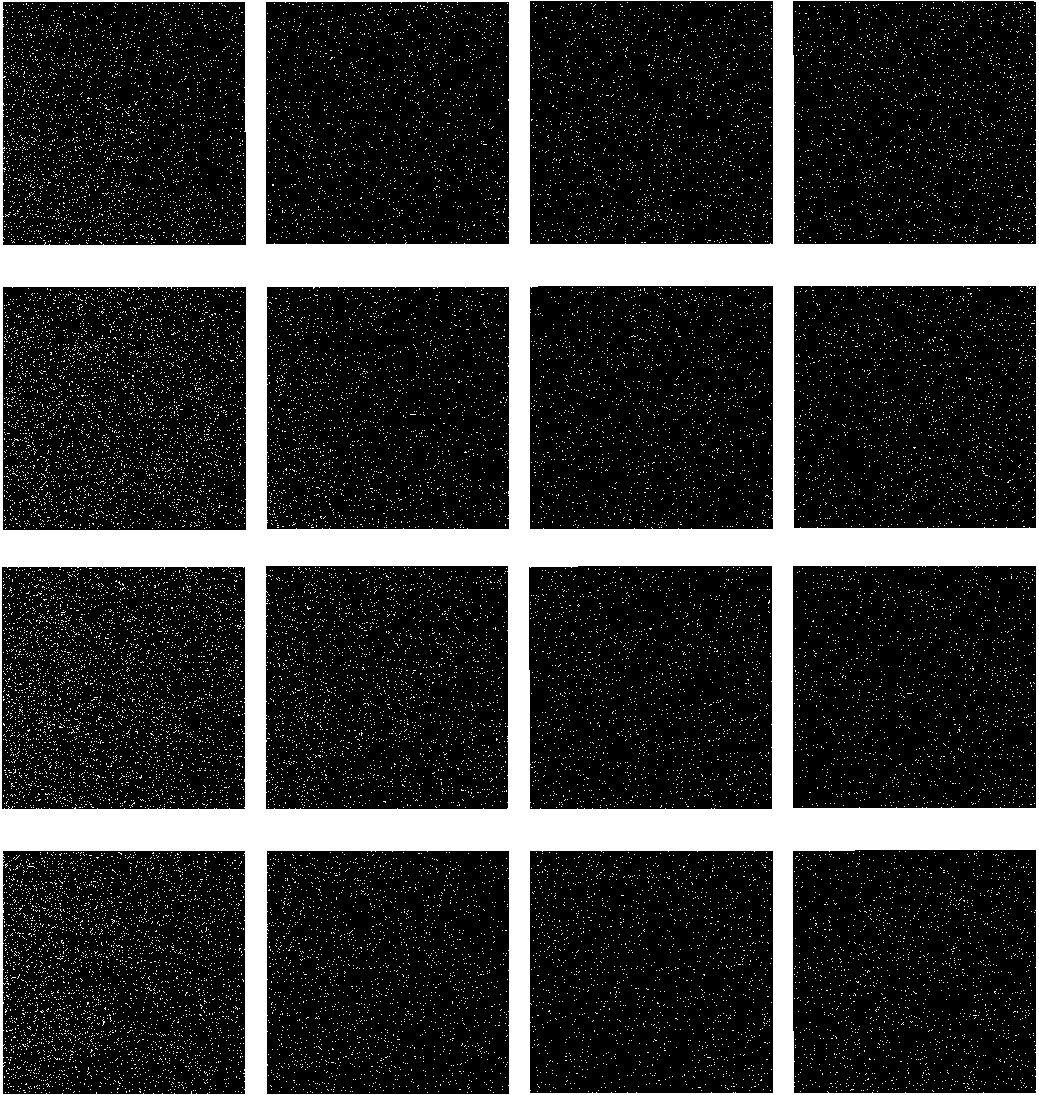 DET 11
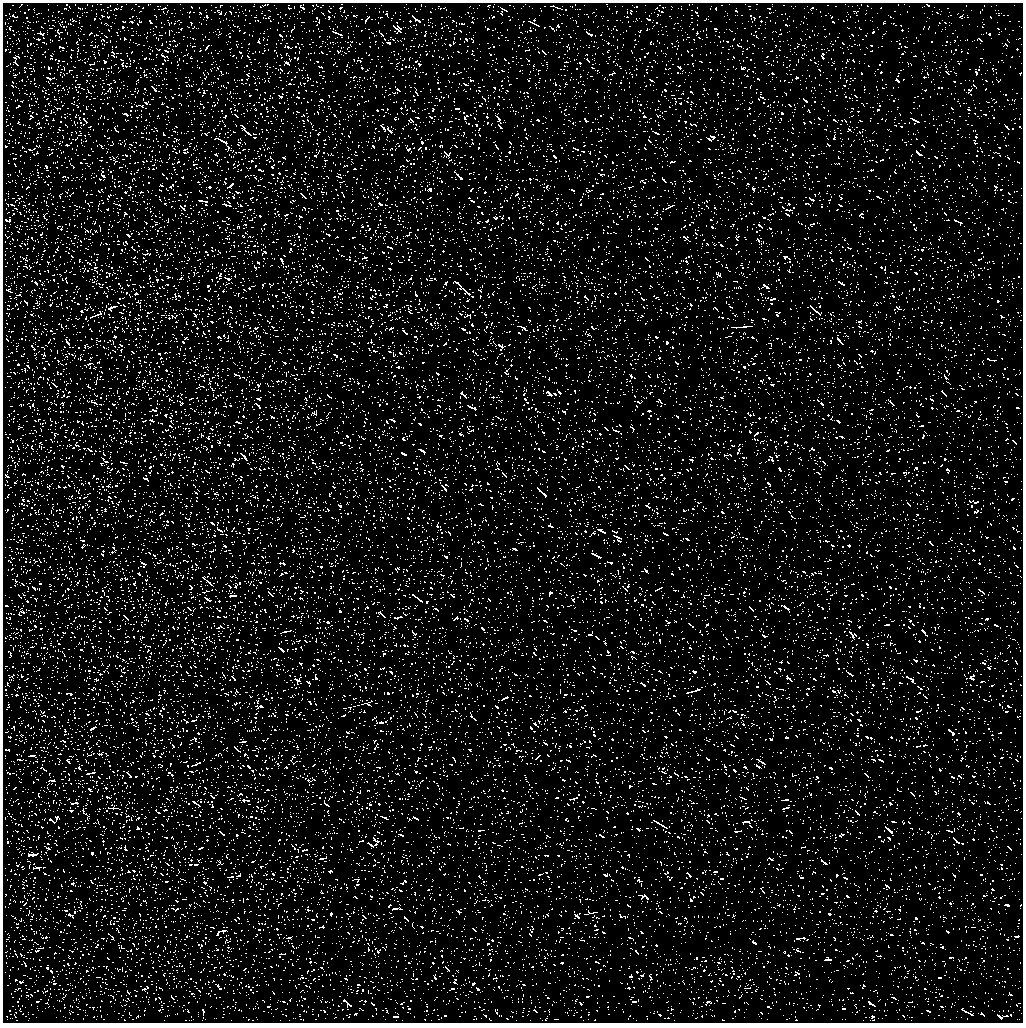 Flat-field (F-007) Detectors Analysis
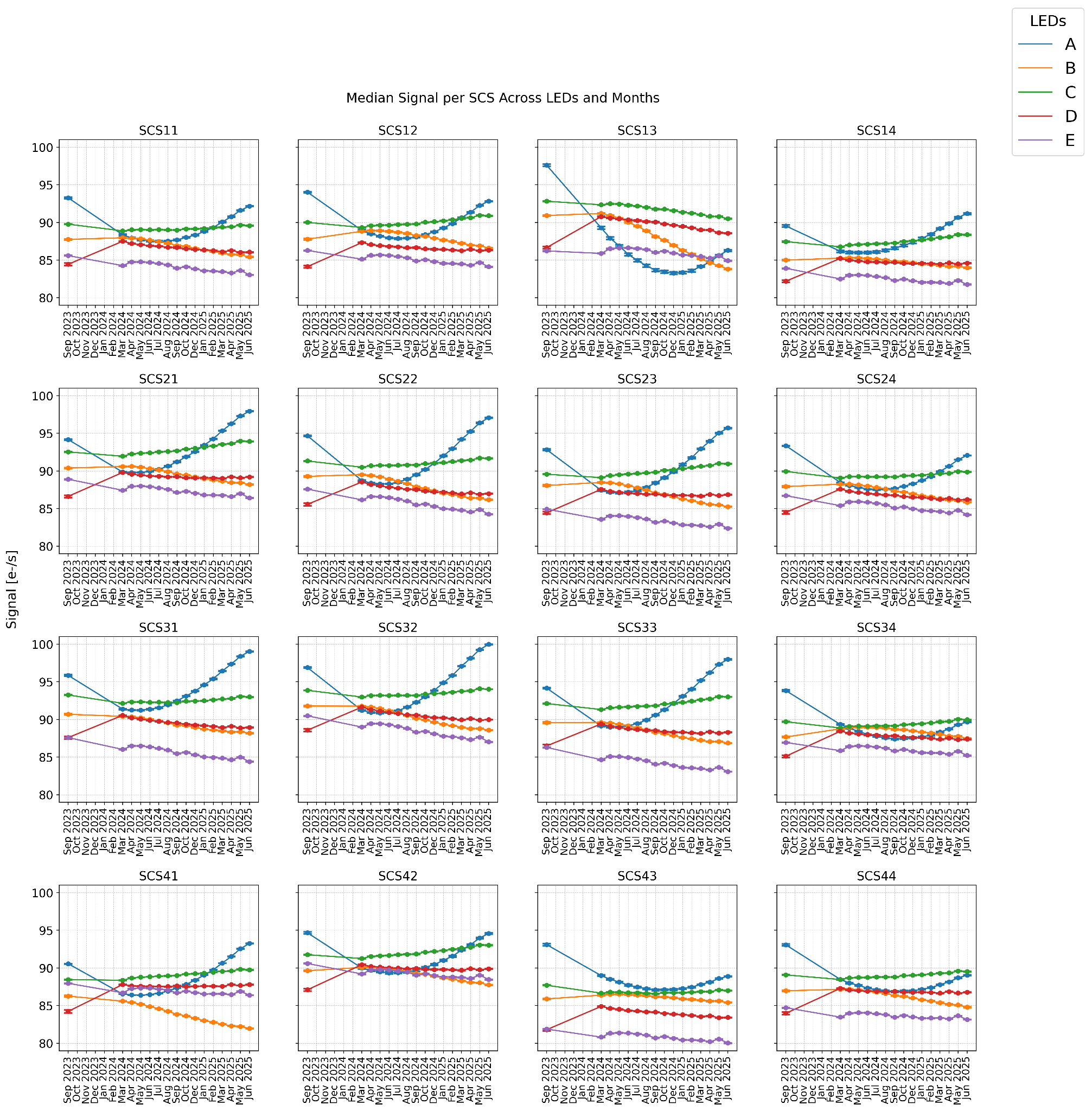 Mean and median signal values for each LED provide a comprehensive view of the detector's response uniformity and consistency

Variations in signal strength (e.g., outliers) between different LEDs are critical to understand detector's performance under various illumination conditions

Consistent mean and median values suggest stable performance

Plotted trends allow us to compare the behavior of LEDs A through E, emphasizing the importance of cross-calibration for reliable data acquisition

Use these insights to refine calibration pipelines or flag detectors needing additional analysis, ensuring robust data quality for scientific use.
Median
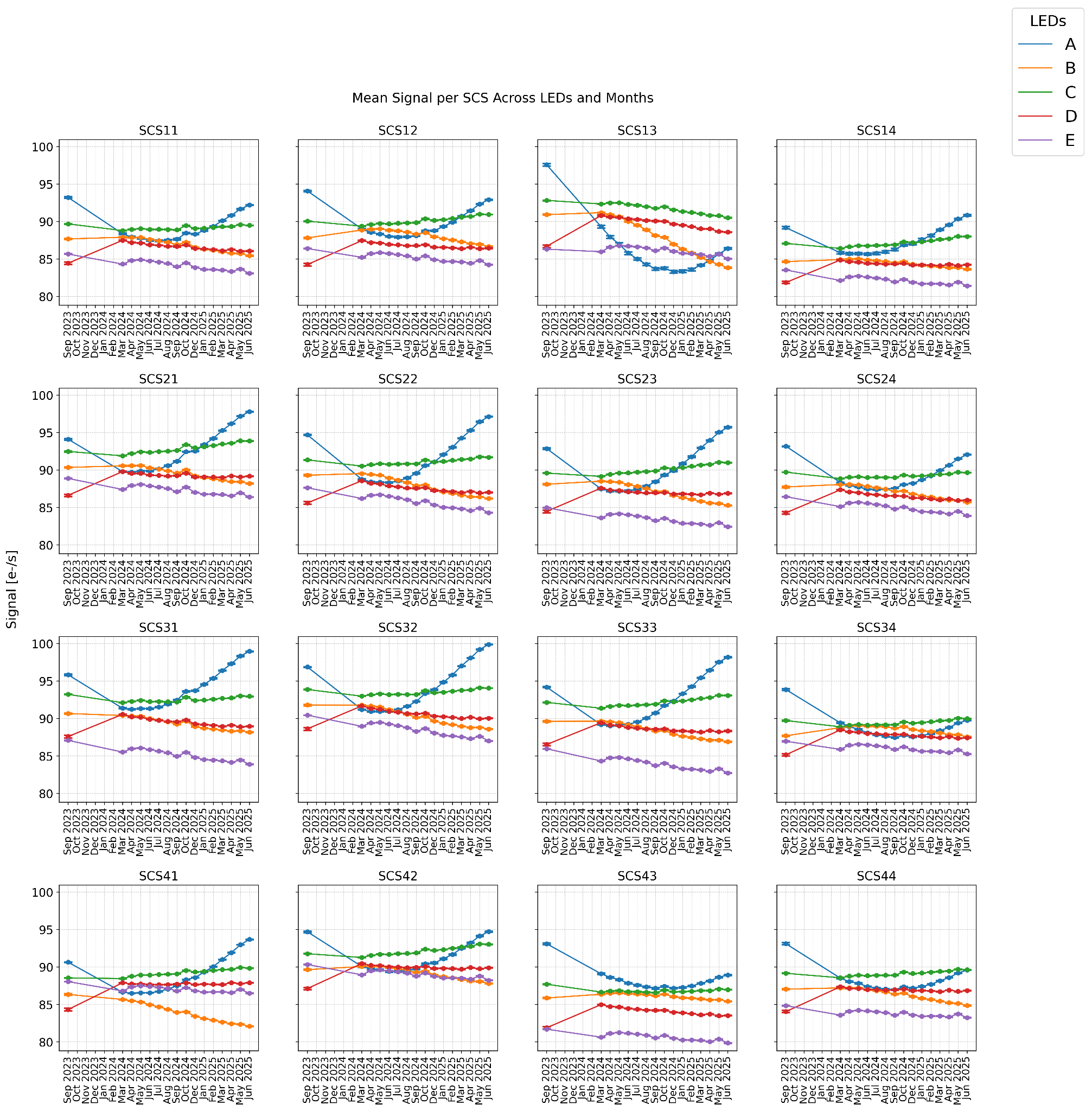 Mean
For details: poster Chegeni et al., ‘‘Monitoring of NISP Flat-Field Stability using Monthly Calibrations"
[Speaker Notes: 1. This slide presents the mean and median signal values across all detectors for each LED (we have 5 LEDs  that emit uniform light with different wavelengths) , providing a comprehensive view of the detector's response uniformity and consistency.2. The data highlights variations in signal strength in e/s between different LEDs, which is critical for understanding the detector's performance under various illumination conditions. Note any outliers or detectors with significantly higher or lower signals, as these may indicate potential calibration issues or hardware anomalies.3. Consistent mean and median values across detectors suggest stable performance, while discrepancies may warrant further investigation into flat-field corrections or detector health.4. The plotted trends allow us to compare the behavior of LEDs A through E, emphasizing the importance of cross-calibration for reliable data acquisition.5. Use these insights to refine calibration pipelines or flag detectors needing additional analysis, ensuring robust data quality for scientific use.]
Persistence Decay in Dark Images (F-007)
Impact of persistence correction on dark exposures (mean about the 27 dark exposures at the end of F-007)

Persistence is modeled as a power-law decay (from ground segment) and after subtracting it from the original signal (orange line) we have the calibrated/corrected signal (blue line)

Plot quantifies how persistence subtraction improves detector signal consistency, particularly in dark exposures compared to master dark threshold

Model will be refined to be applied to remove persistence on slew dark data
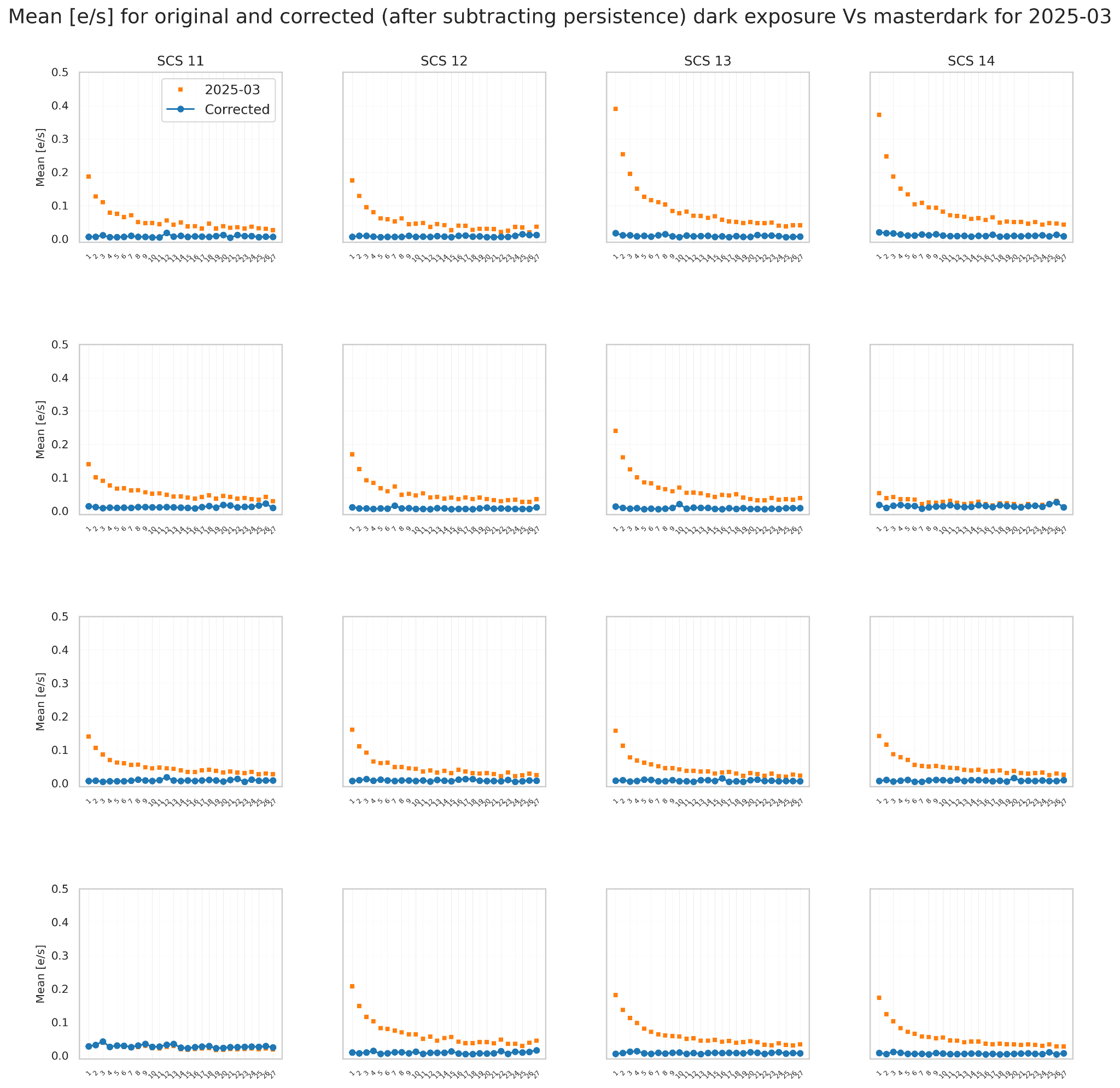 [Speaker Notes: La power law è quella del ground segment e, come visto ieri, non è proprio ottimale da utilizzare per i dati F-007.


Slide 7  SX1. This shows evaluating the impact of persistence correction on dark exposures (In Calblock F-007 data we have 150 photometry data from LED A to E and at the end of this data acquisition we have 27 darkspectro and my mean about dark exposures are these 27 darkspectro data). Recall that persistence is modeled as a power-law decay and after subtracting from the original signal (orange line)we have this calibrated signal (blue line).2. This slide quantifies how persistence subtraction improves detector signal consistency, particularly in dark exposures compared to masterdark threshold.Slide 8 (Zoomed Results) --- just zoom the plot in slide 7 around masterdark threshold DX1.  we observe the mean signal (in e⁻/s) across all detectors (SCS11–SCS44) after subtracting persistence effects. The uniformity of values post-correction suggests successful mitigation of residual artifacts. 2.  Detectors like SCS13 and SCS23 (example) show particularly stable signals, aligning with expectations for well-corrected dark frames.The absence of outliers reinforces that the persistence model and masking strategy effectively addressed prior exposures' persistence effects.3. These results validate the pipeline's persistence correction process]
Persistence Detection On Slew Dark Using Autoencoders
Patches flagged by Gaussian Mixture Model are mapped to detector coordinates. Clusters like C2 may correlate with persistence, given their spatial coherence and intensity profiles. 

To verify patches found by ML are persistence, we compared them with the "RGS180 and Tilt 0" exposure
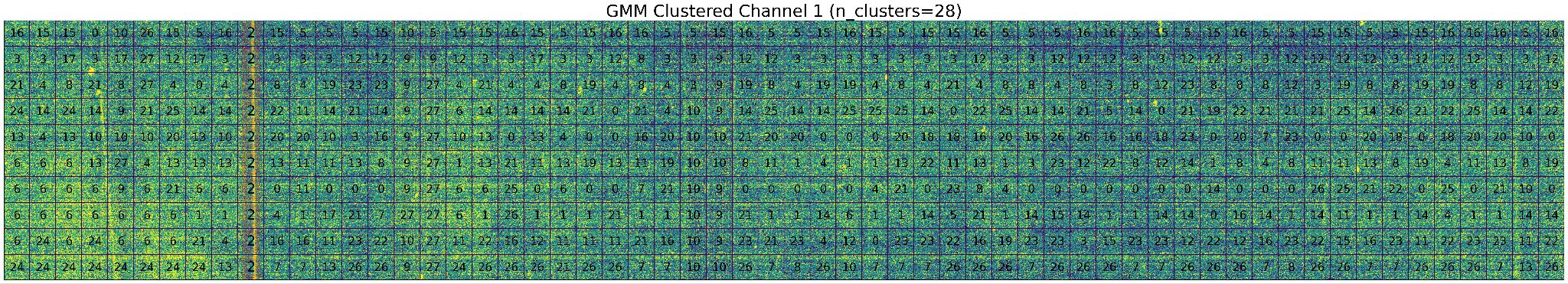 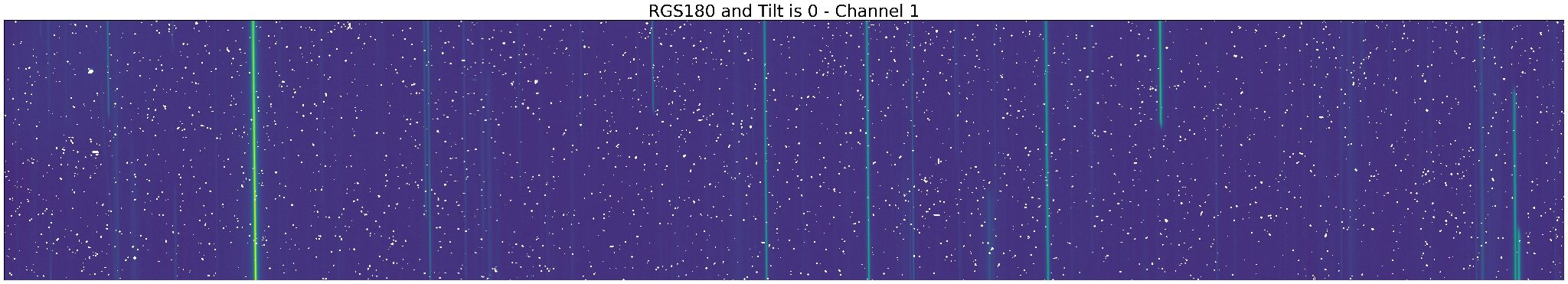 [Speaker Notes: we recently tried to find persistence effects in slewdark using Autoencoders 

Slide 27: 1. Here, we see the practical outcome of clustering: patches flagged by GMM are mapped back to detector coordinates. Clusters like C2 may correlate with persistence, given their spatial coherence and intensity profiles. To verify that patches found by machine are persistent, we show the "RGS180 and Tilt 0" exposure and when comparing these two we should see the persistence feature in both of them.]
Work In Progress…
Study of NISP uniformity response using NIR Calibrated Catalog
Galaxies are randomly distributed on the NISP focal plane (flat distribution of any feature of the NIR catalog)

Differences in the mean values relates to a non-uniform response of NISP instrument, calibration, reconstruction

Using NIR Calibrated Catalog - REGREPROC2_R1 we can verify the uniformity at % level over area of 40x40 pixels
Ellipticity / (median Ellipticity)
Mag / (median Mag)
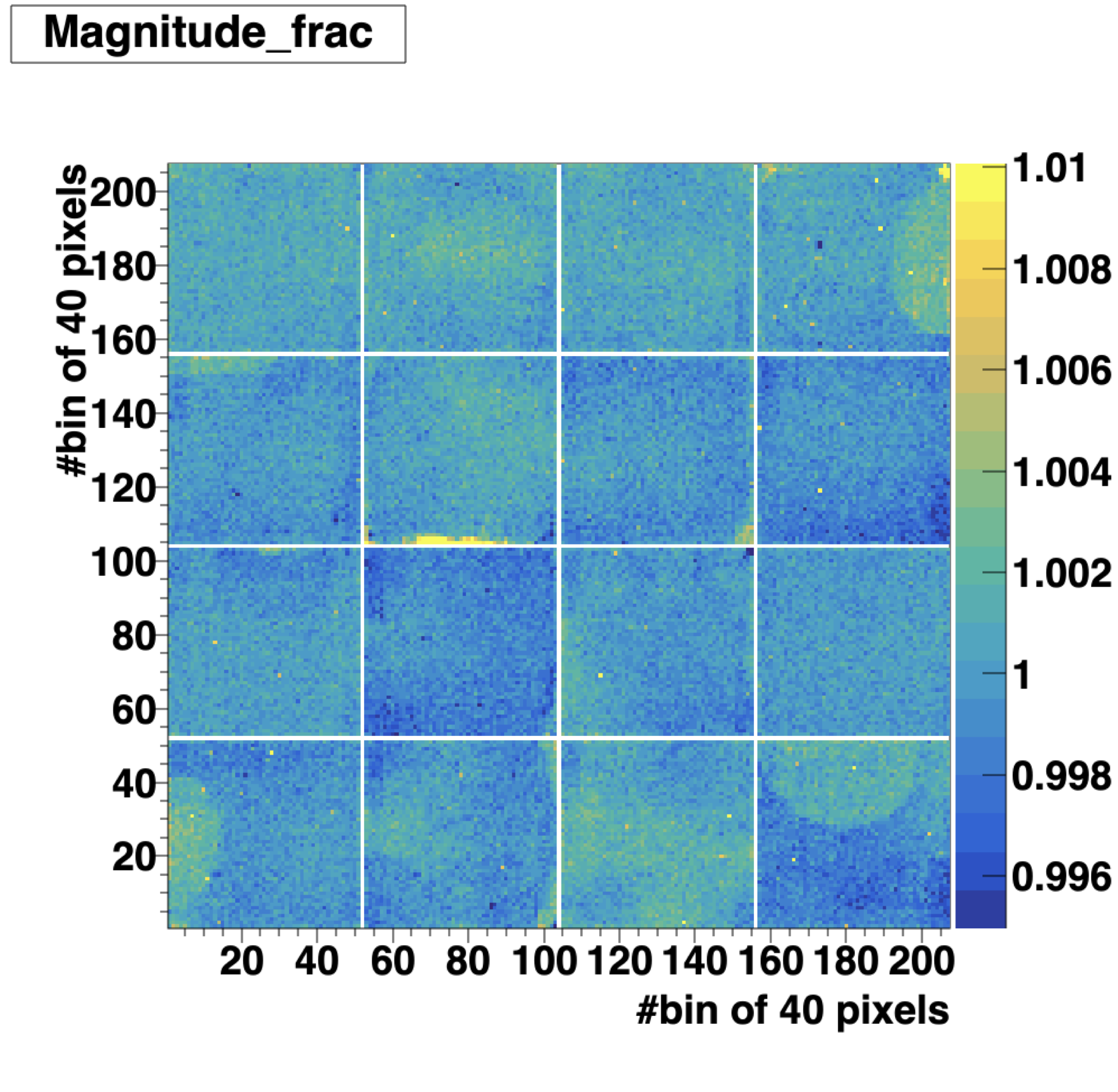 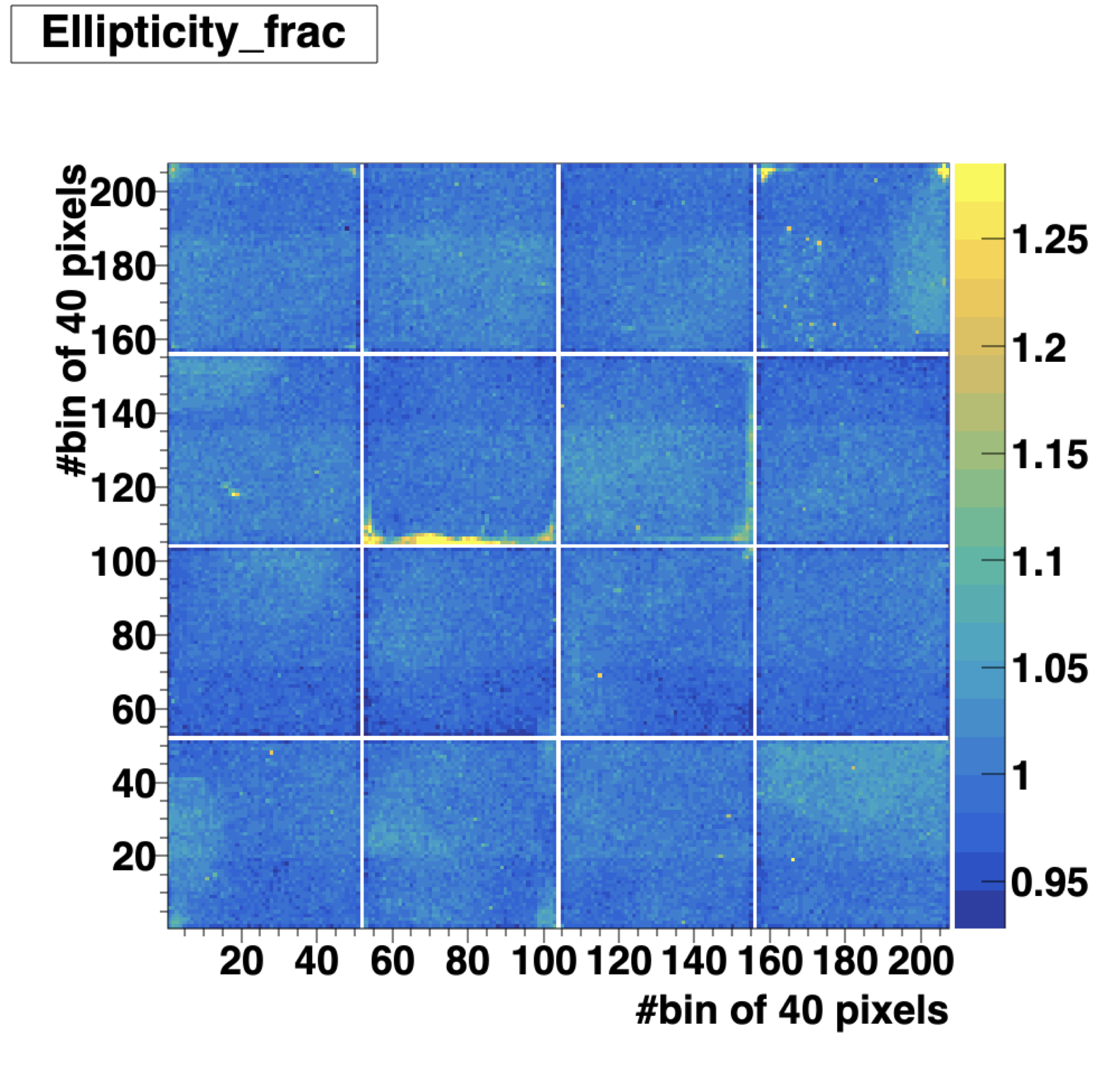 “Flower Pixels”
For details see poster from Dusini et al., ‘‘Measure the uniformity of NISP instrument using NIR calibrated catalogue’’
[Speaker Notes: "We have developed a new technique to evaluate the uniformity of NISP instrument using NIR calibrated Catalog. Because the galaxies observed during the wide survey are randomly distributed on the focal plane, we should see a flat distribution of any feature in the NIR Catalog. Deviations are due systematic effect of the instrument or of the calibration.
The nice thing of this technique is that with two month wide survey data we can measure non uniformity smaller the 1%. 
For more details there is poster... "



Galaxies observed by NISP during the Wide Survey are randomly distributed on the NISP focal plane. 
Each area of the NISP FPA will see the same distribution of sources.
If we see differences in the mean value of any feature of the NIR catalog this is due to a non-uniform rensonce of the NISP instrument, calibration and reconstruction. EFFETTI SISTEMATICI. LEGATI A TUTTA LA «CATENA», CALIBRATED CATALOG INGLOBA TUTTI INSIEME GLI EFFETTI (STRUMENTALI, CALIBRAZIONE, RICOSTRUZIONE). VANTAGGIO perché GUAROD RISULTATO FINALE, SVANTAGGIO perché NON SO DOVE GUARDARE.
Using NIR Calibrated Catalog - REGREPROC2_R1 we can verify the uniformity at % level over area of 40x40 pixels]
DPU-ASWv1.4 new release (September 2025)
Two minor issues fixed:

NISP status undefined (because is reset before changing state) once every six months (per DPU) for few milliseconds while HKTM is prepared. This did not cause scientific data loss.

During Calblock-F009 (non-linearity) a LED illumination configuration leads to a very small size of the NISP data product. This exception was not correctly handled by the functions transferring the data internally in the DPU. A work-around was defined (disabling the compression) and the Calblock-F009 was successfully completed.
[Speaker Notes: Two minor issues are fixed in the new version. 
Once every six months (per DPU) the NISP status is undefined (because is reset before changing state) for few miliseconds while housekeeping is prepared.  This problem do not cause scientific data loss. when the housekeeping is prepared.]
Thank you for your attention!
Backup
Daily
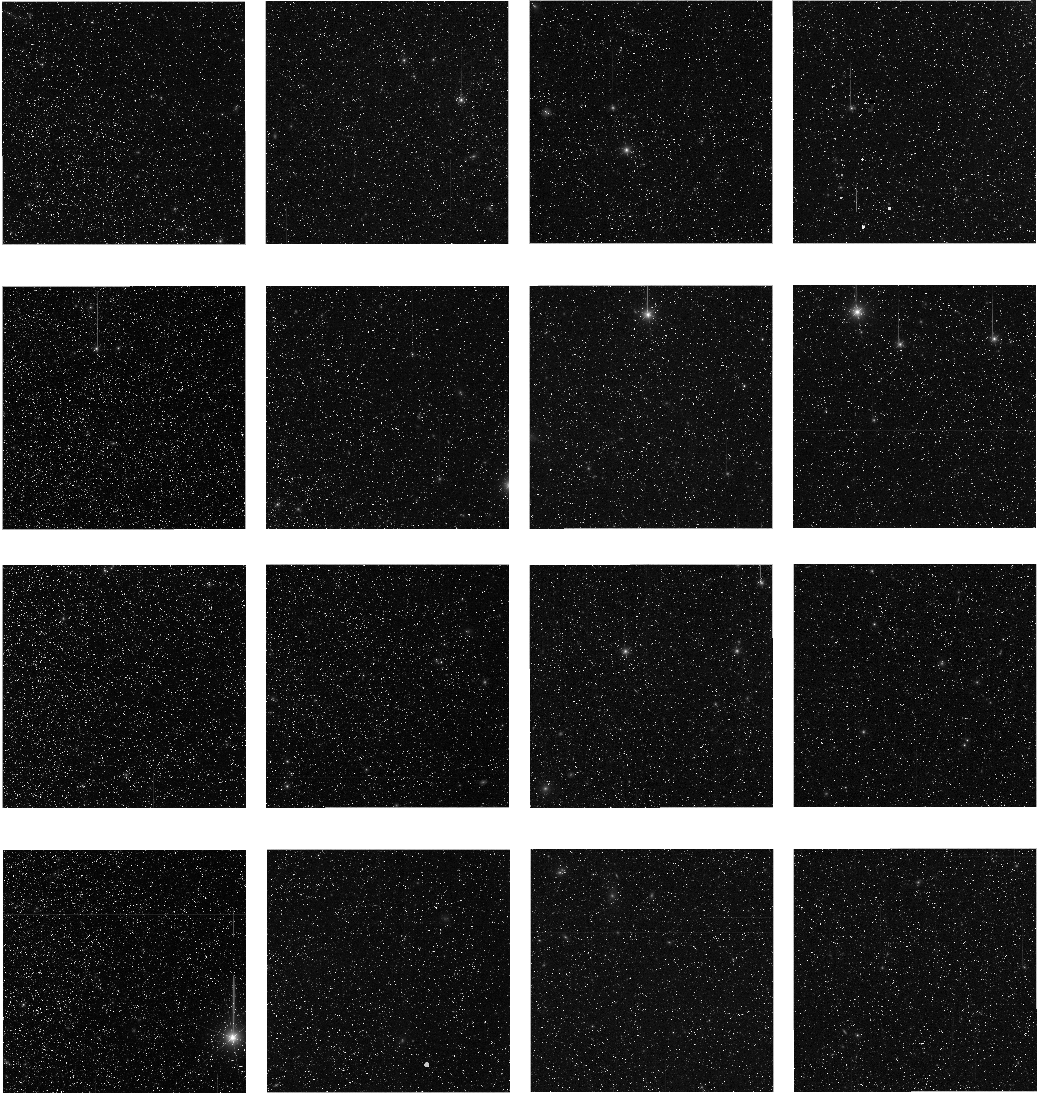 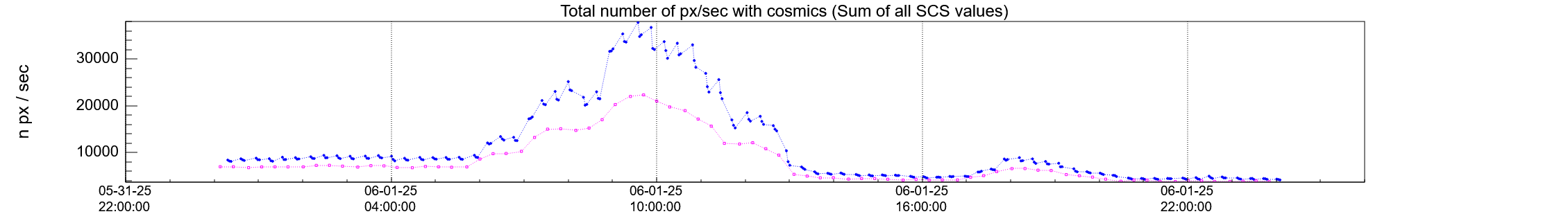 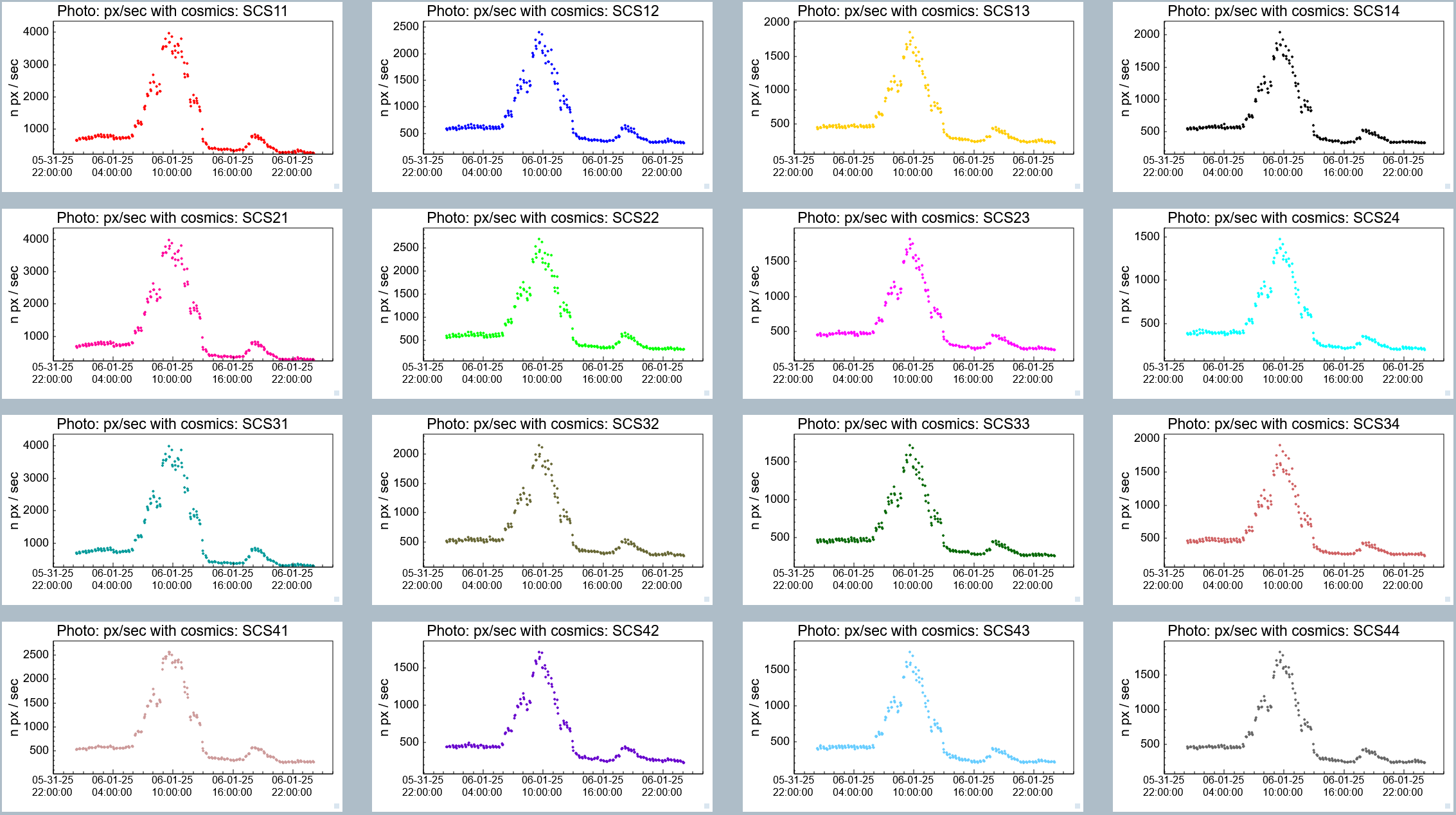 Daily
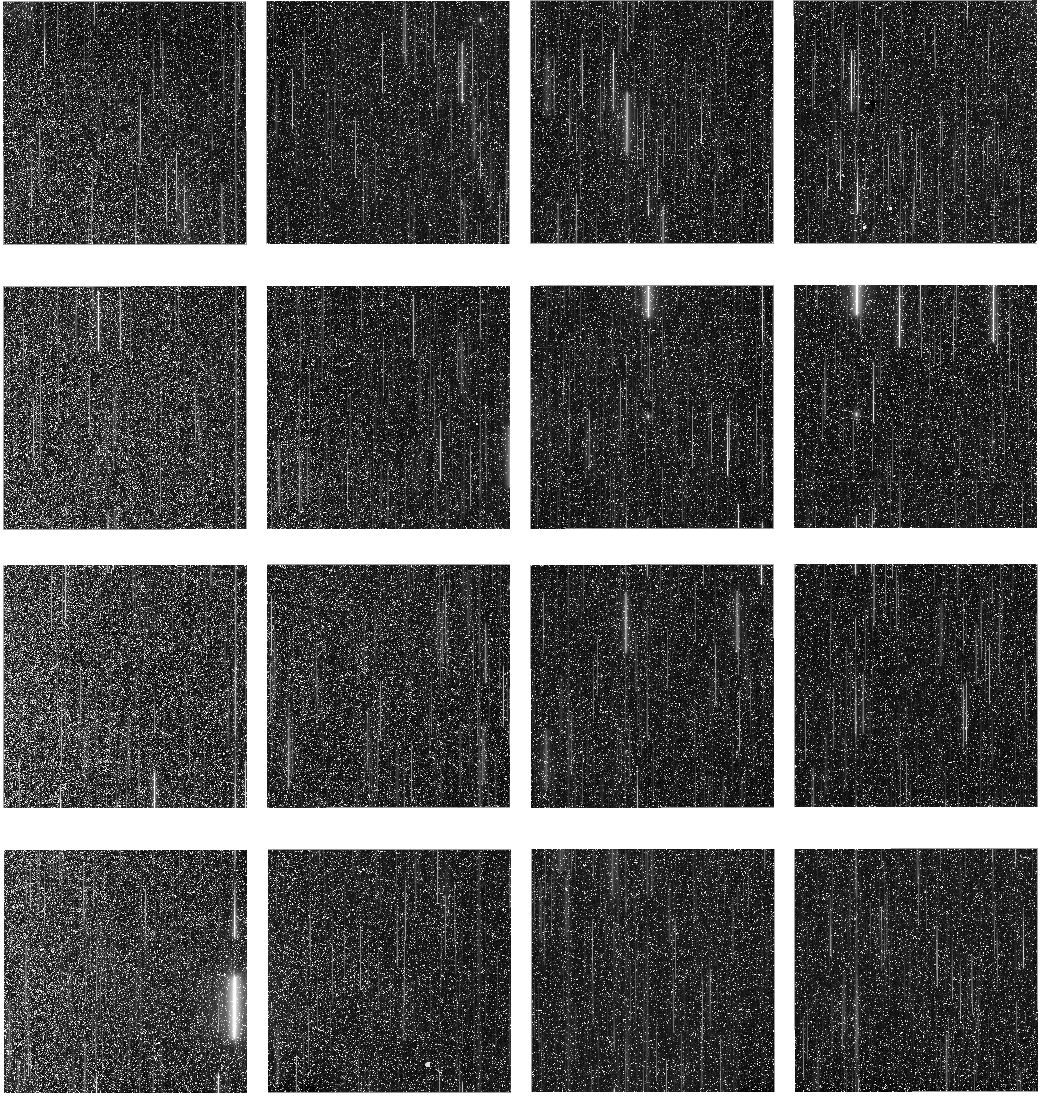 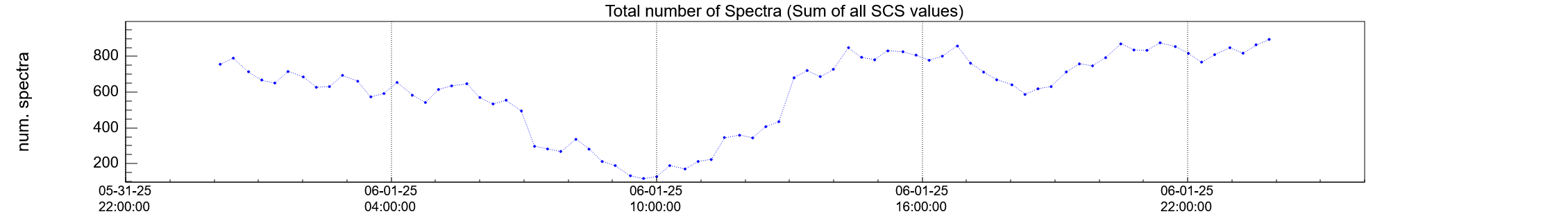 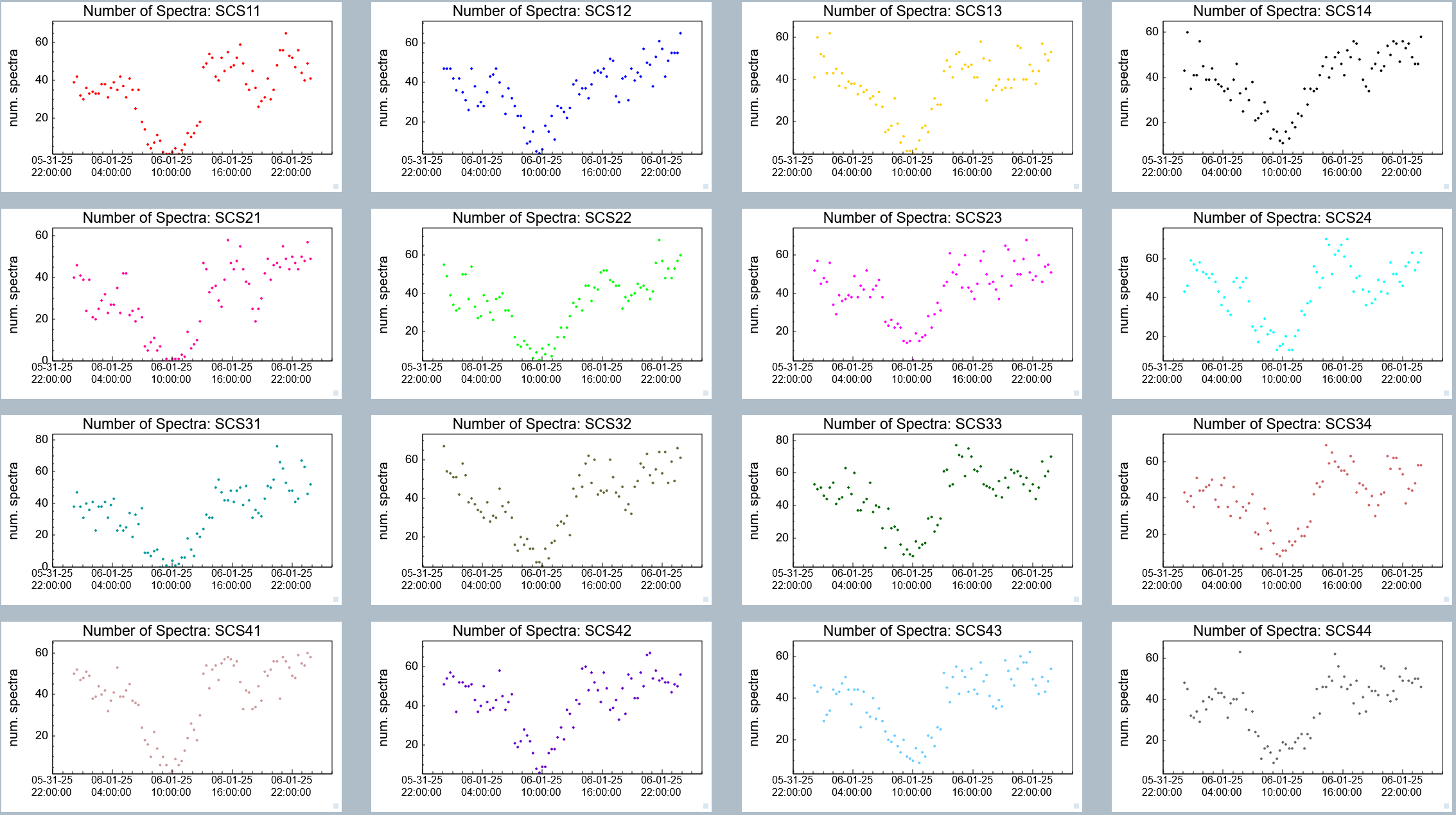 Daily
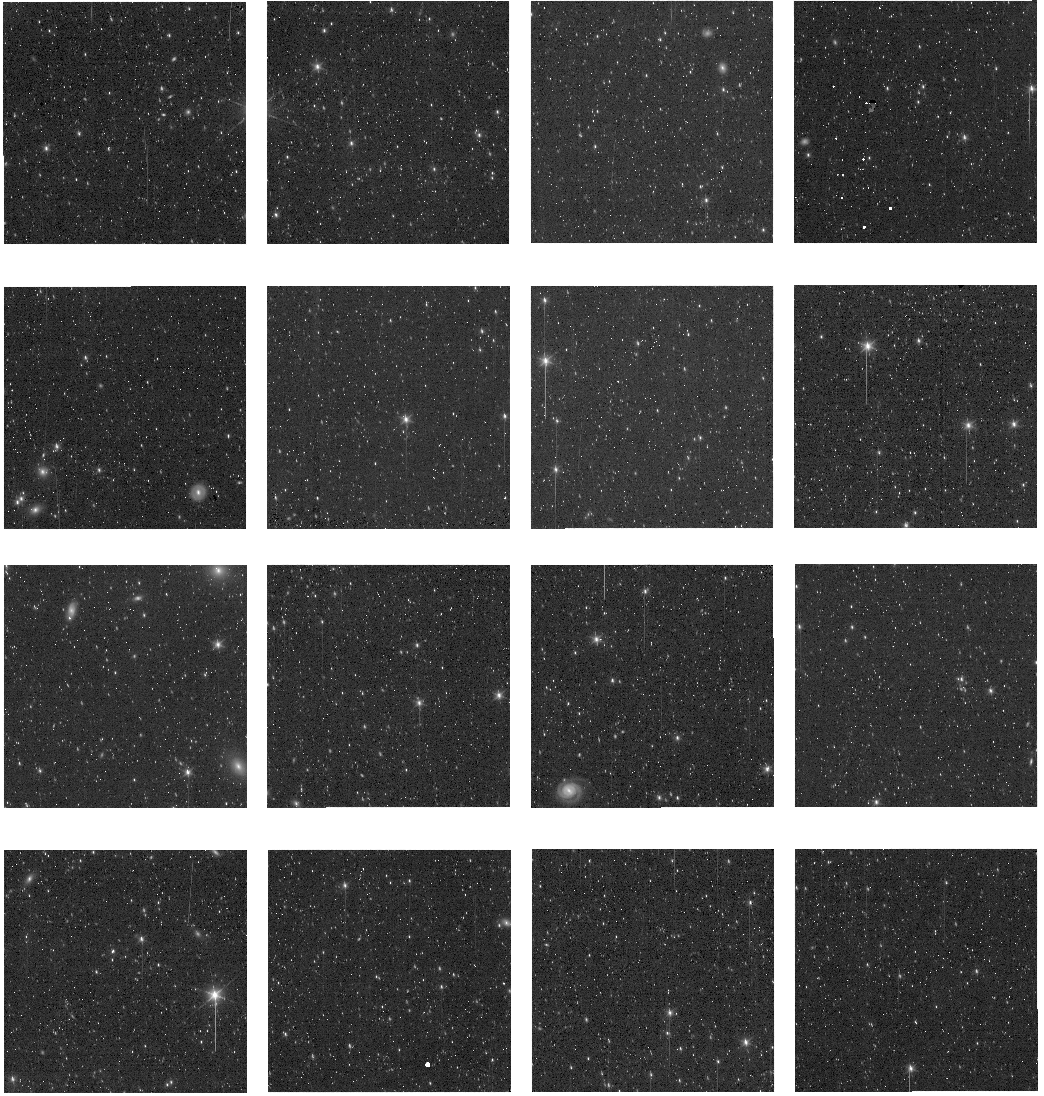 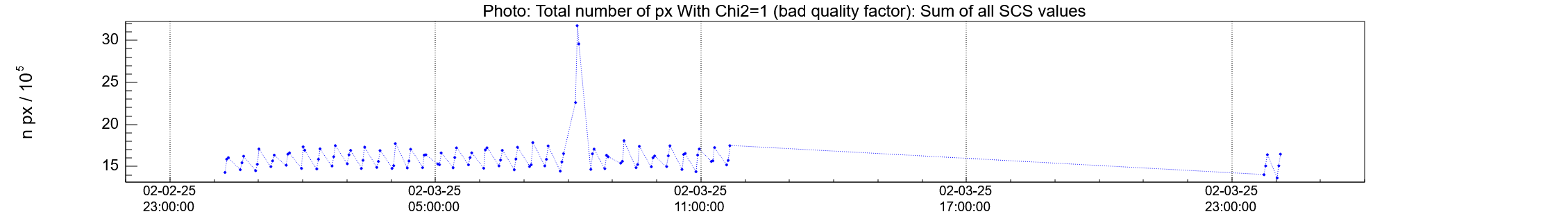 31
32
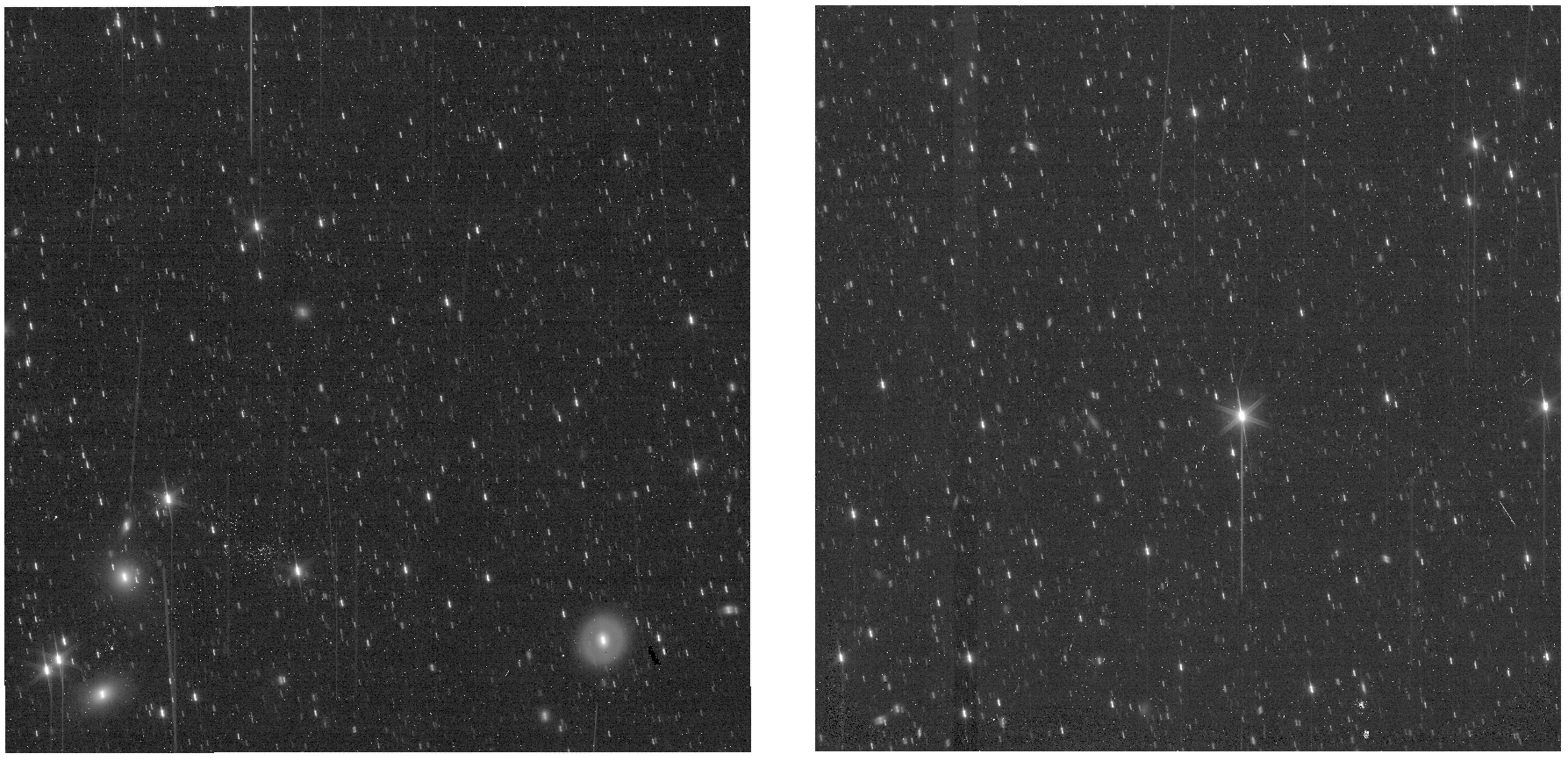 PLAN ID 1211426433
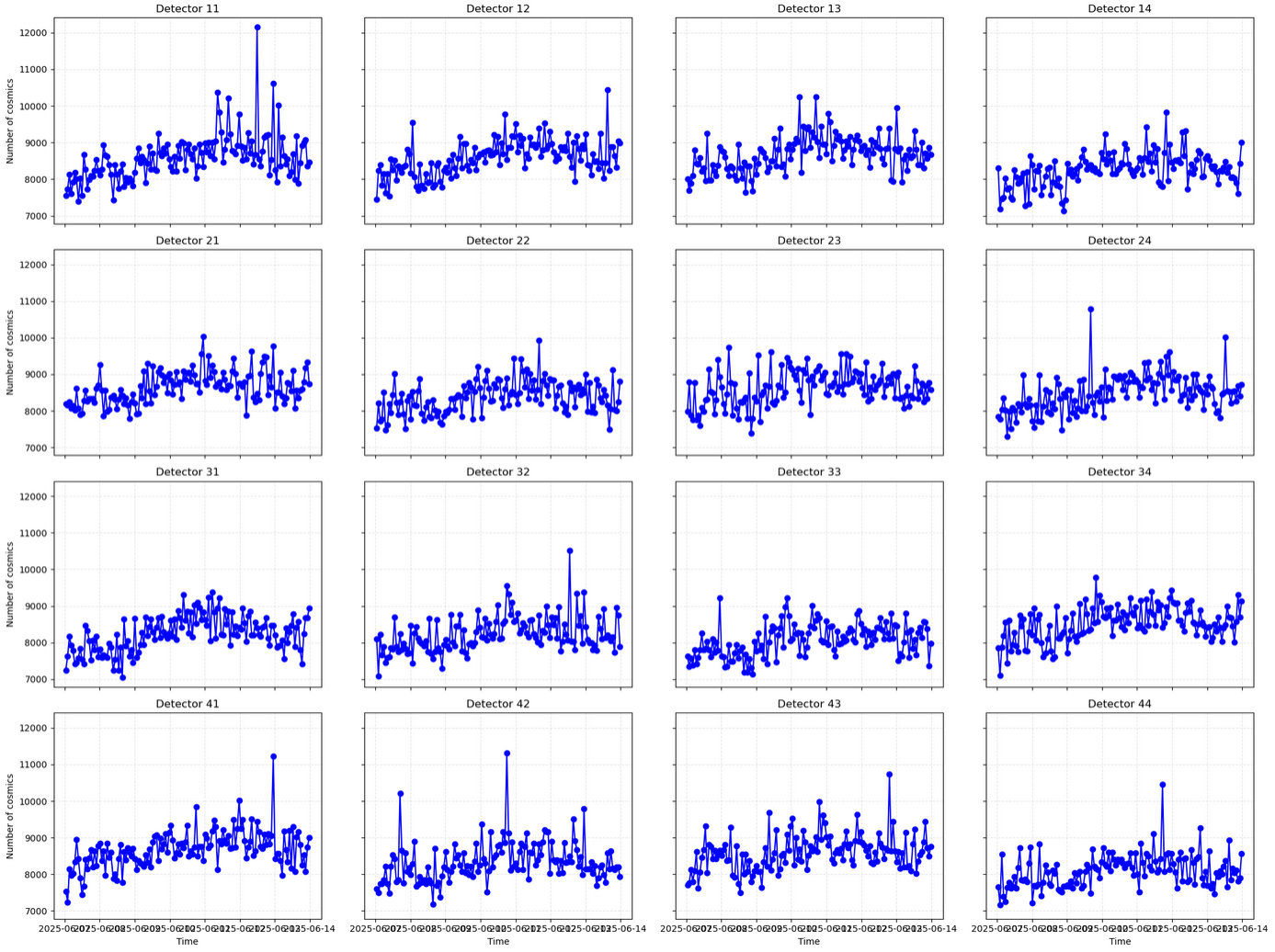 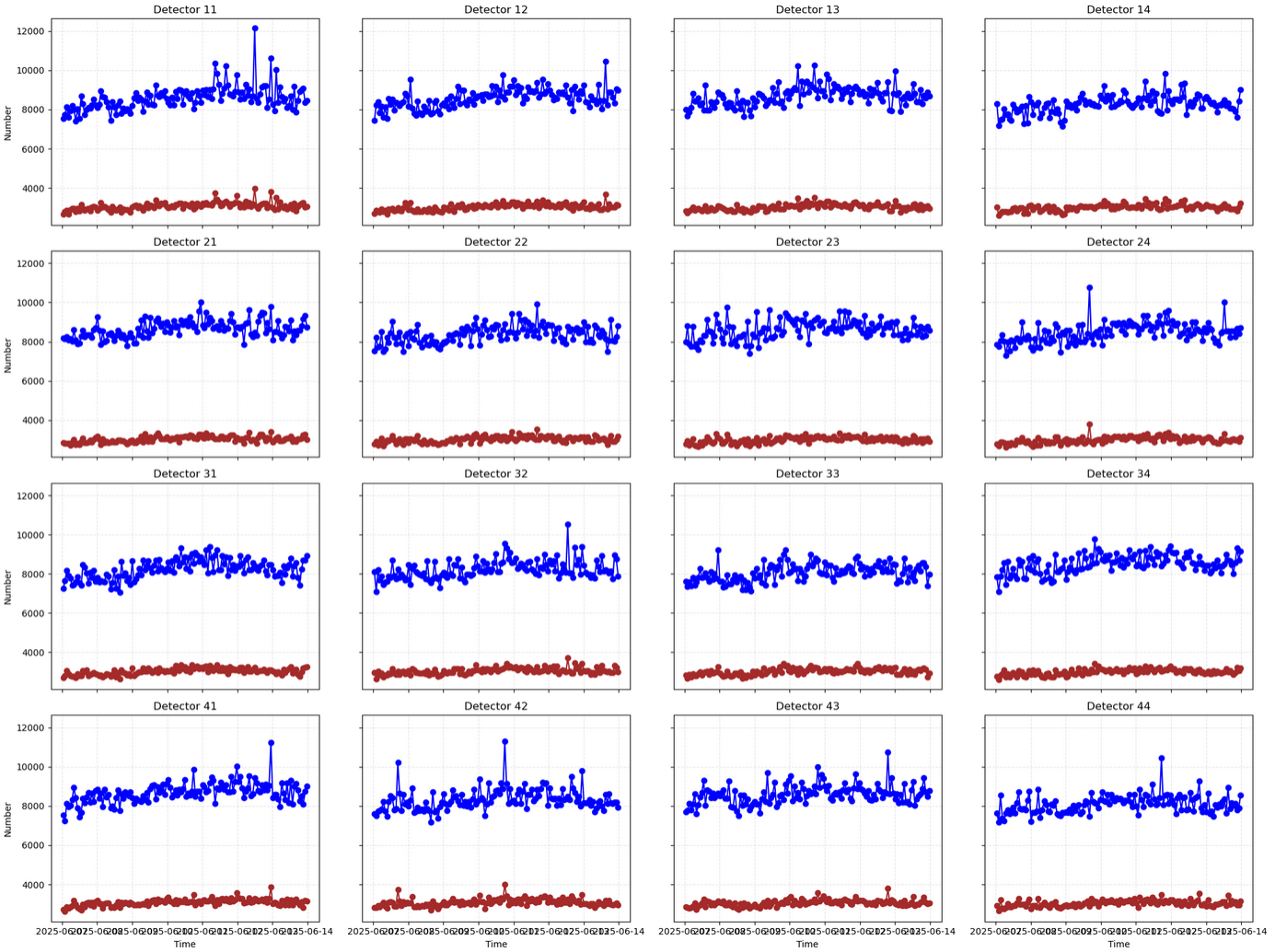 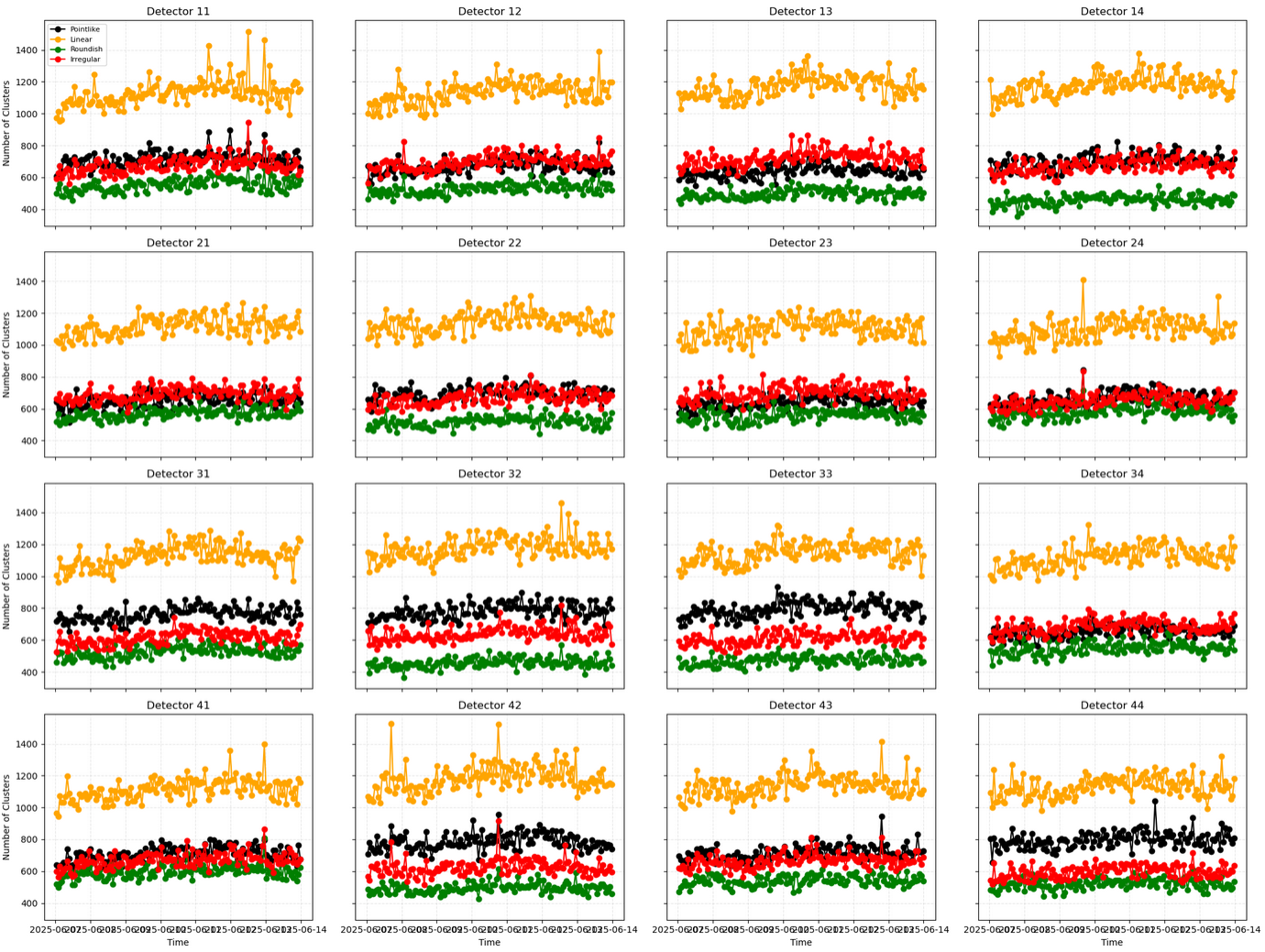 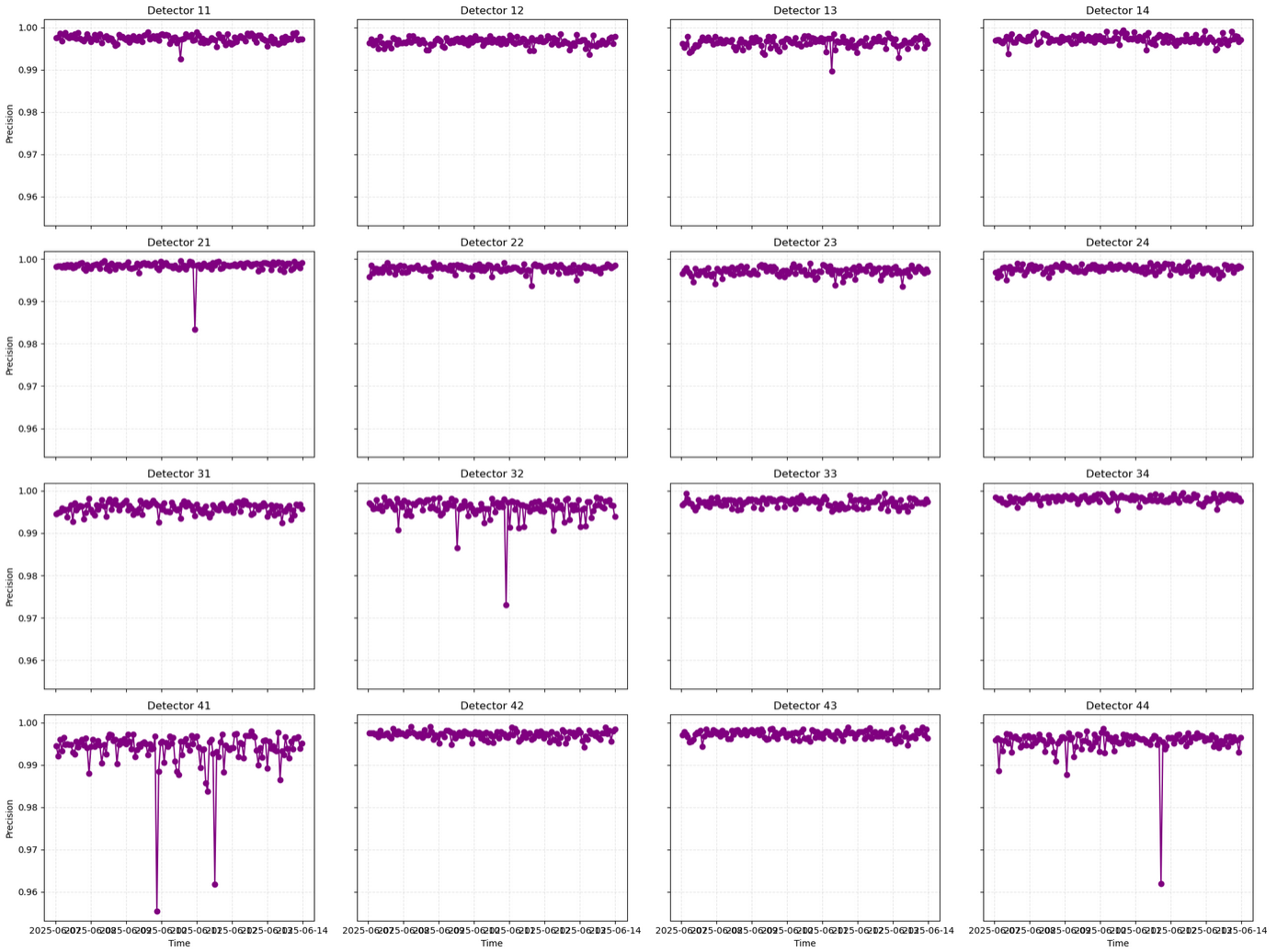 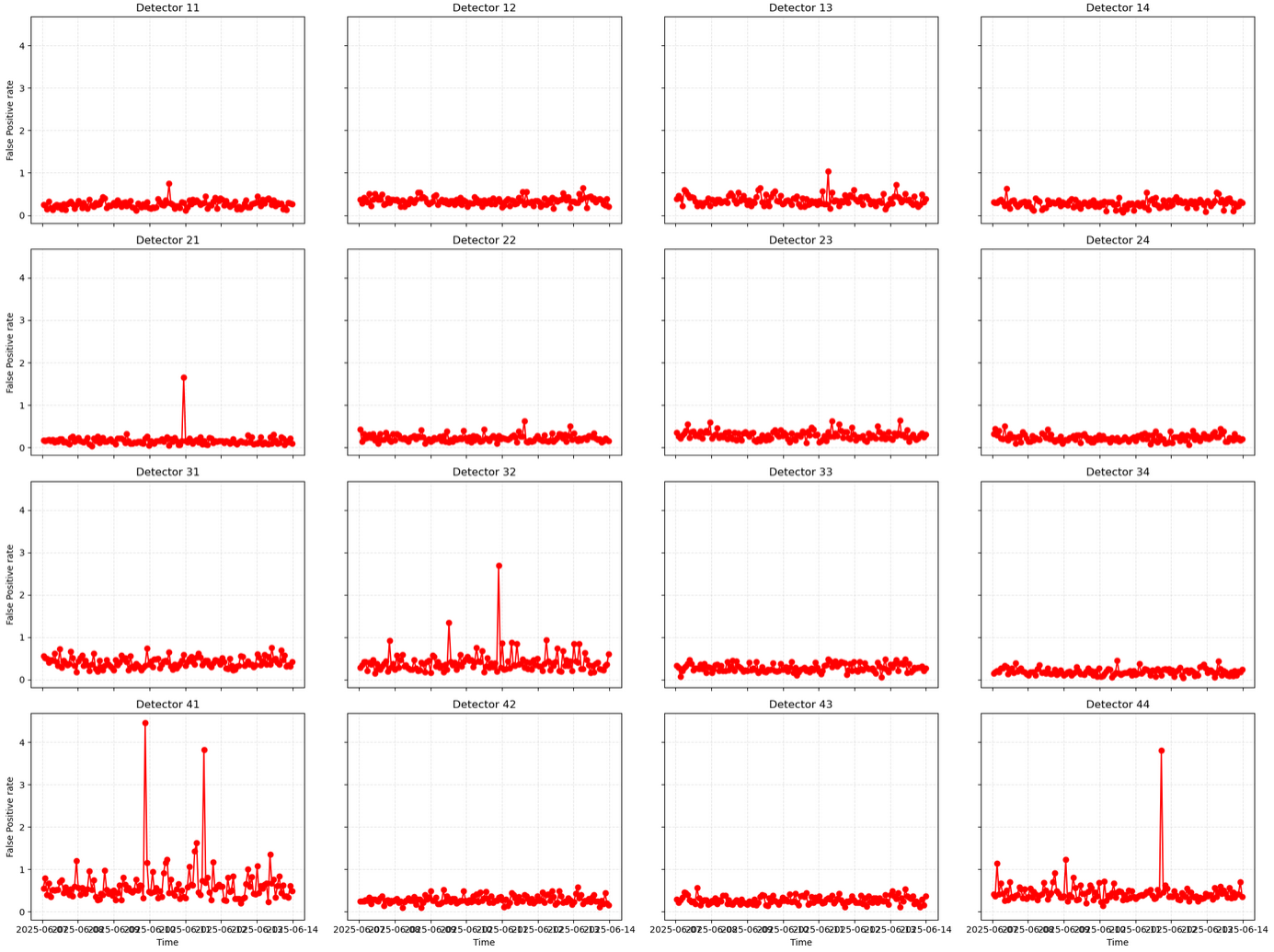 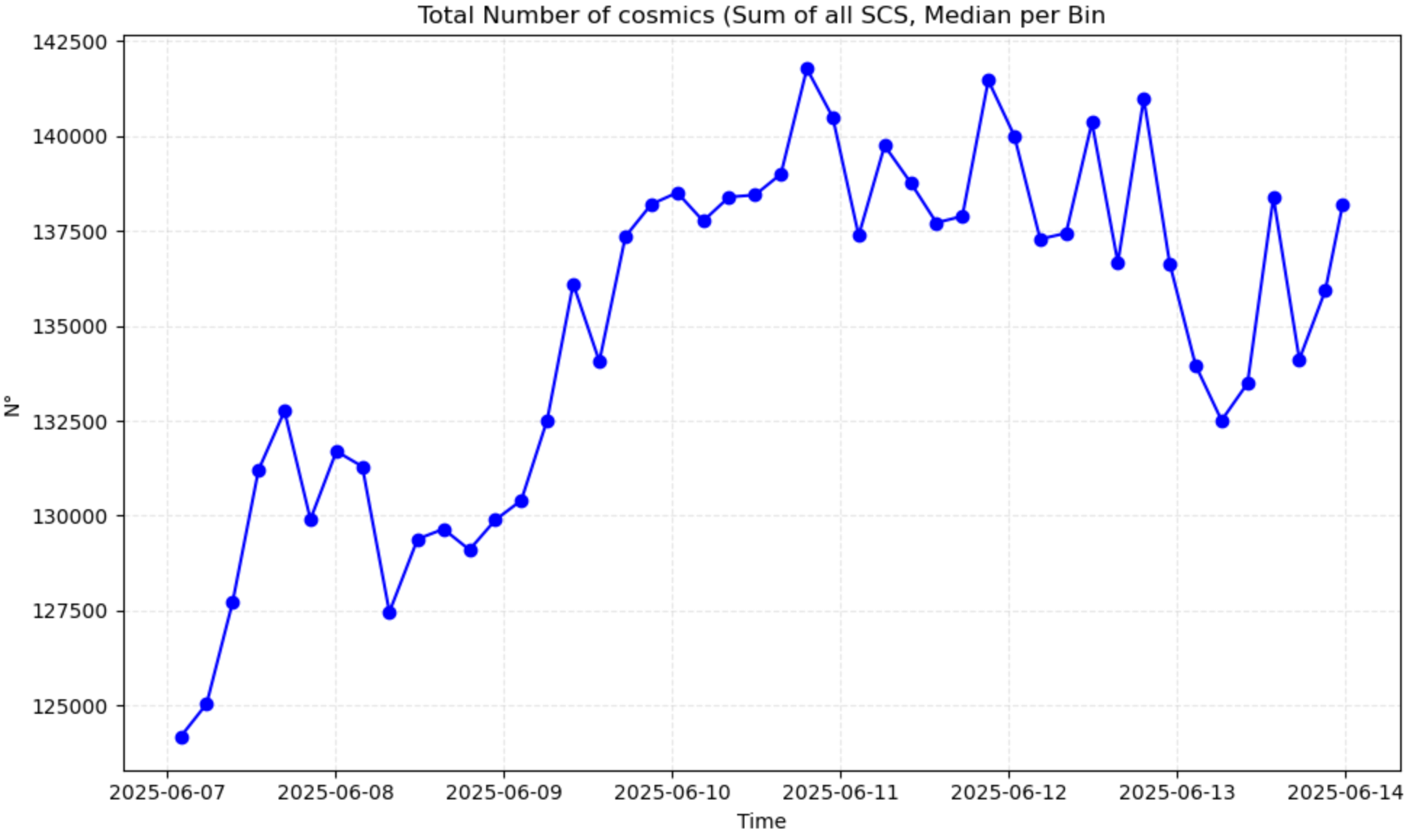 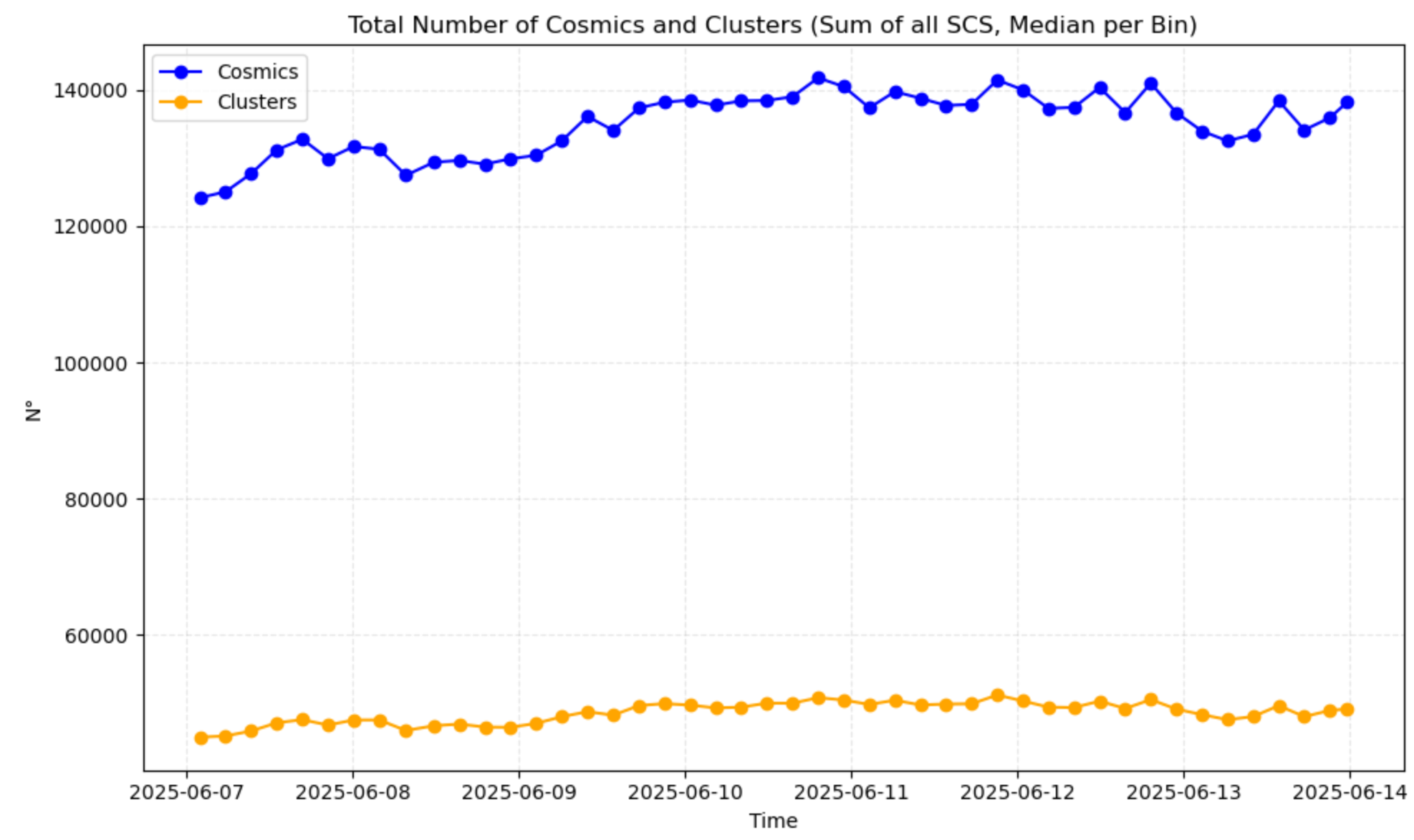 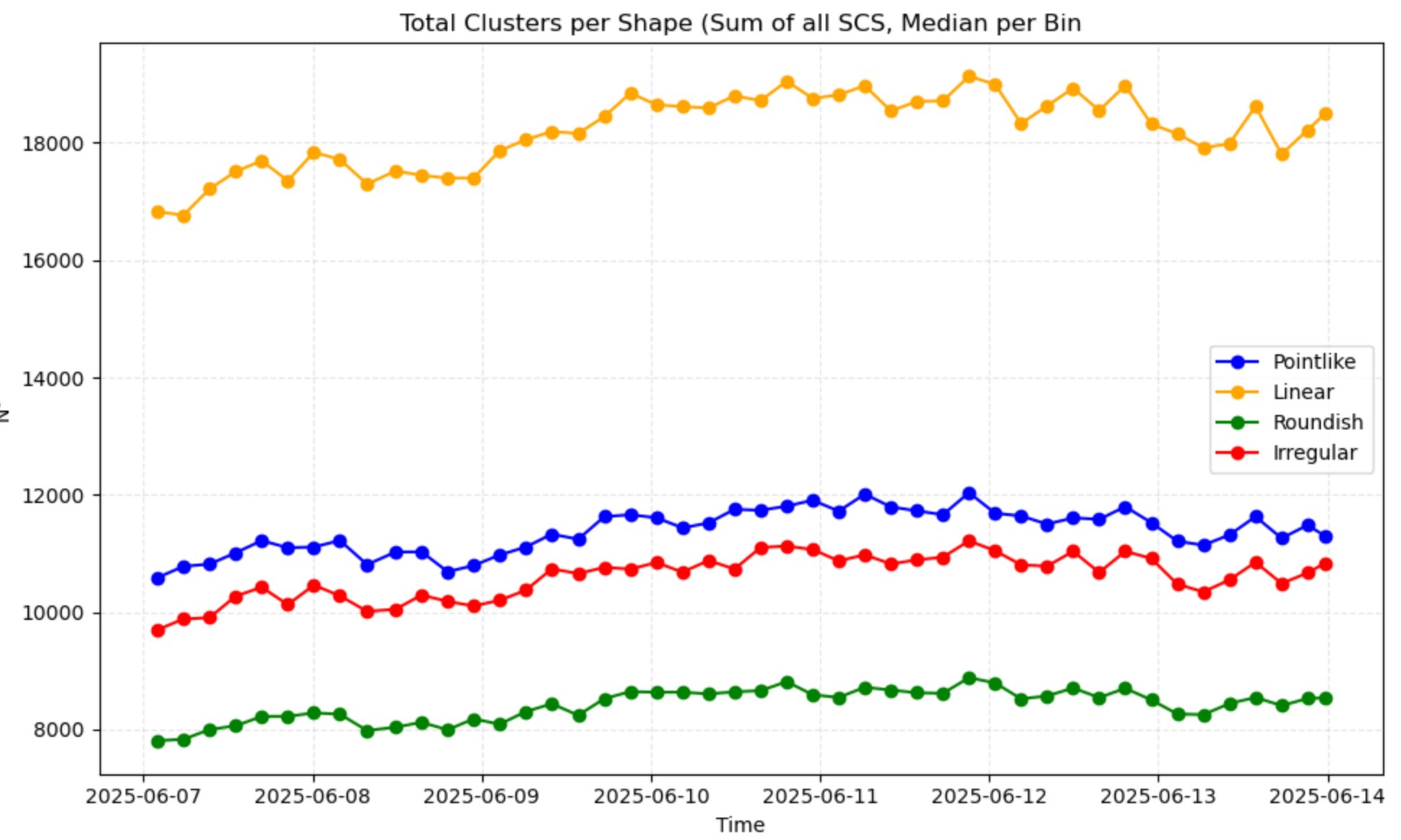 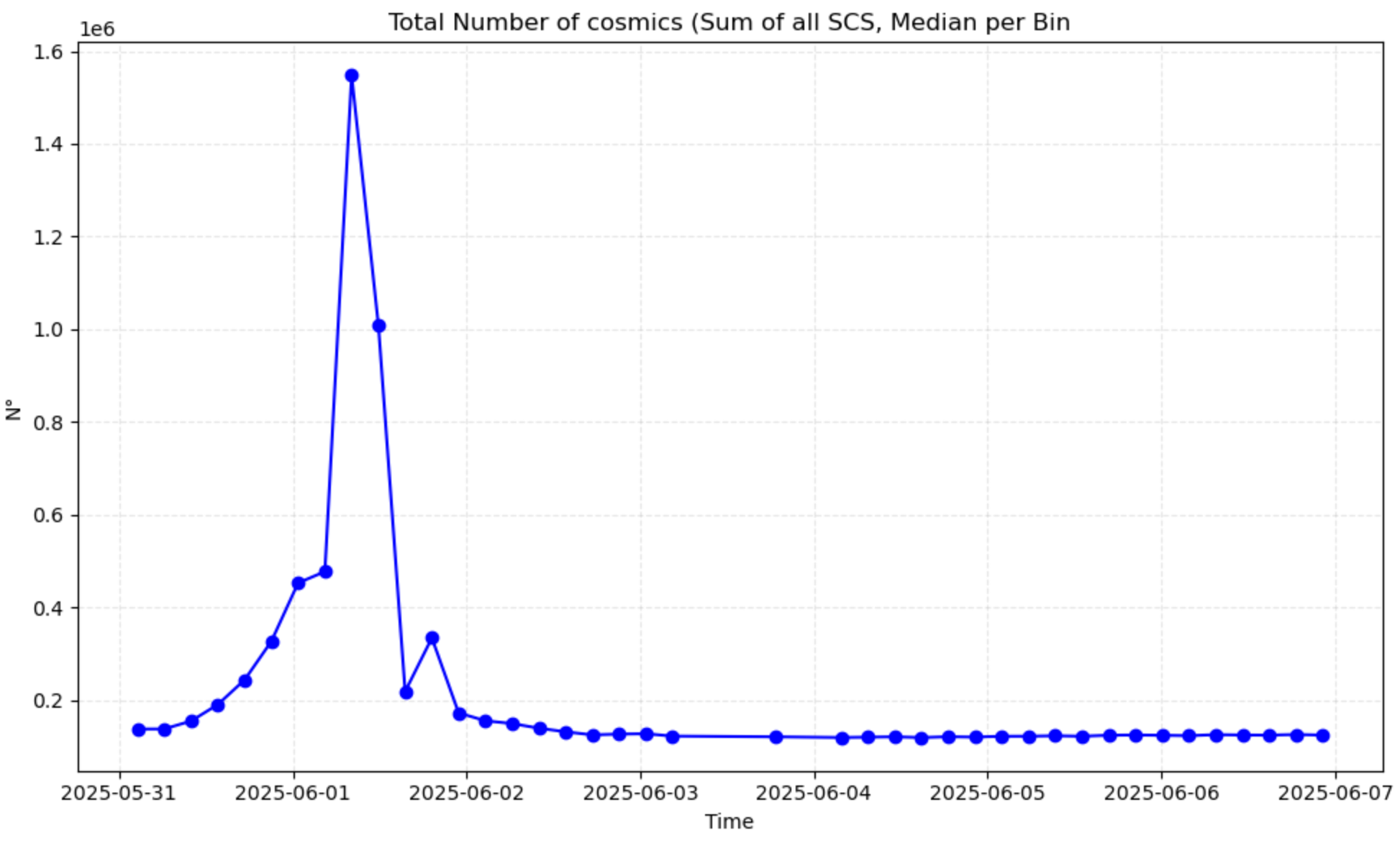 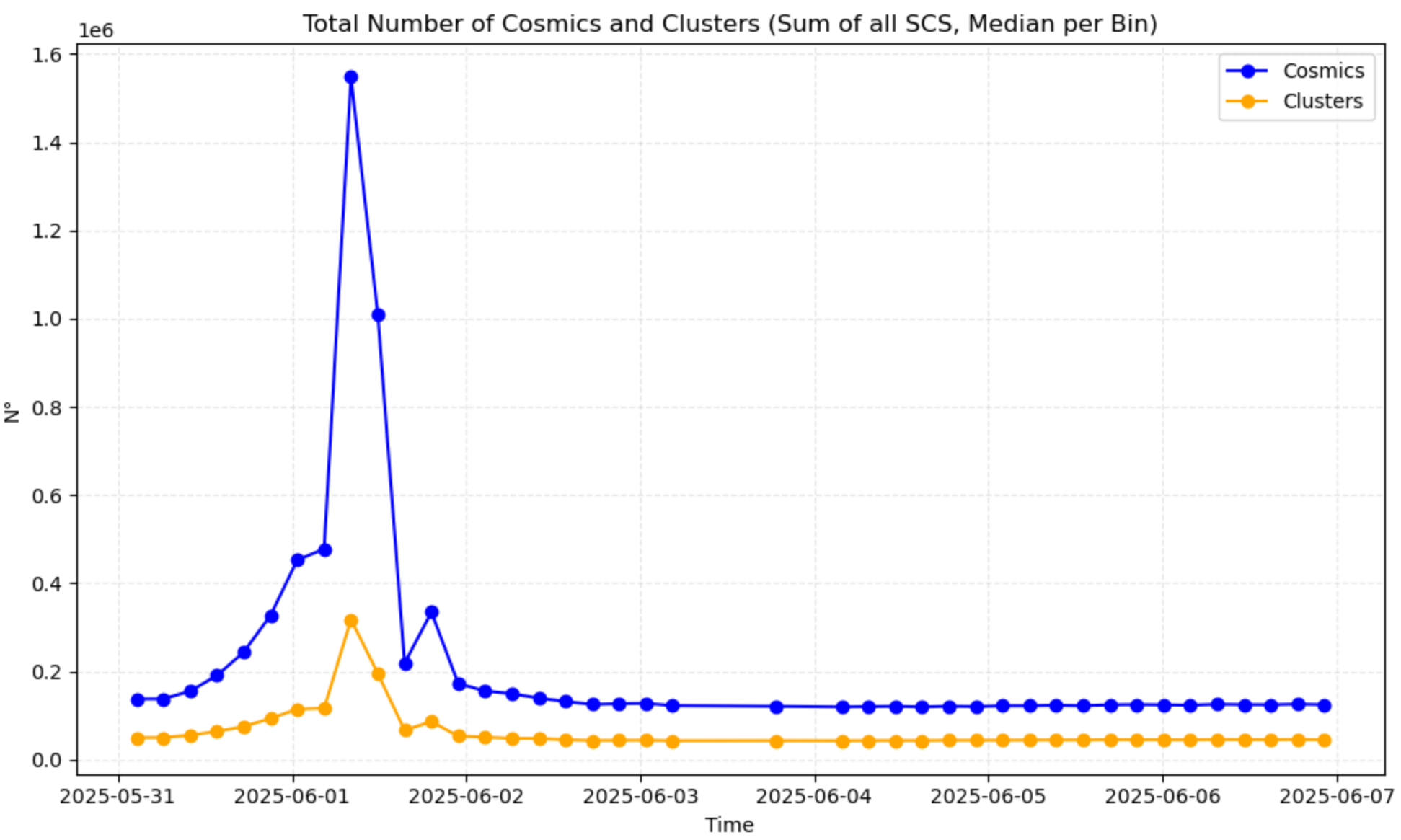 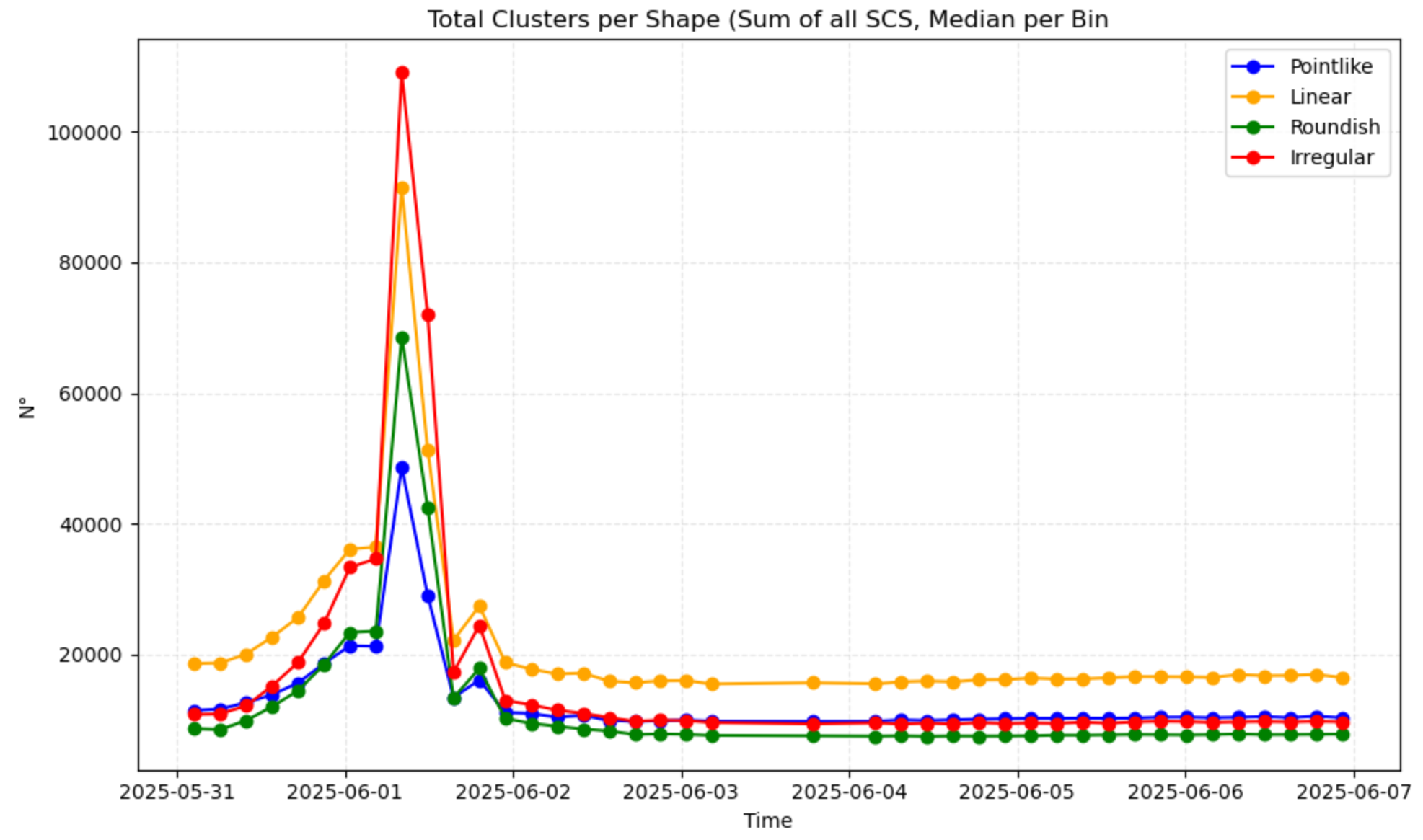 Weekly/History plots
Less sources are reconstructed close to detector border.
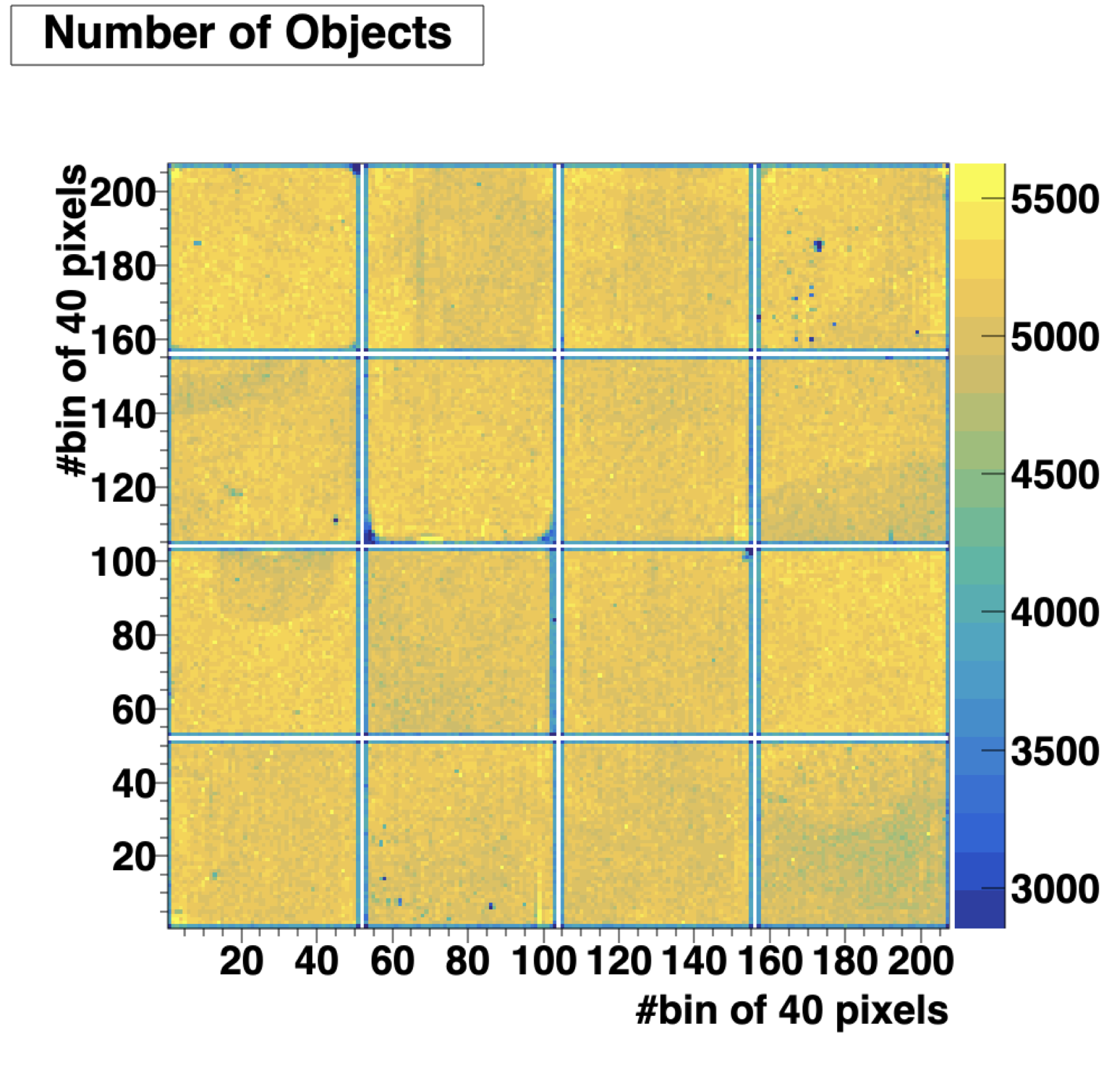 NIR effective detector area detector acceptance (area) ~98.7 %
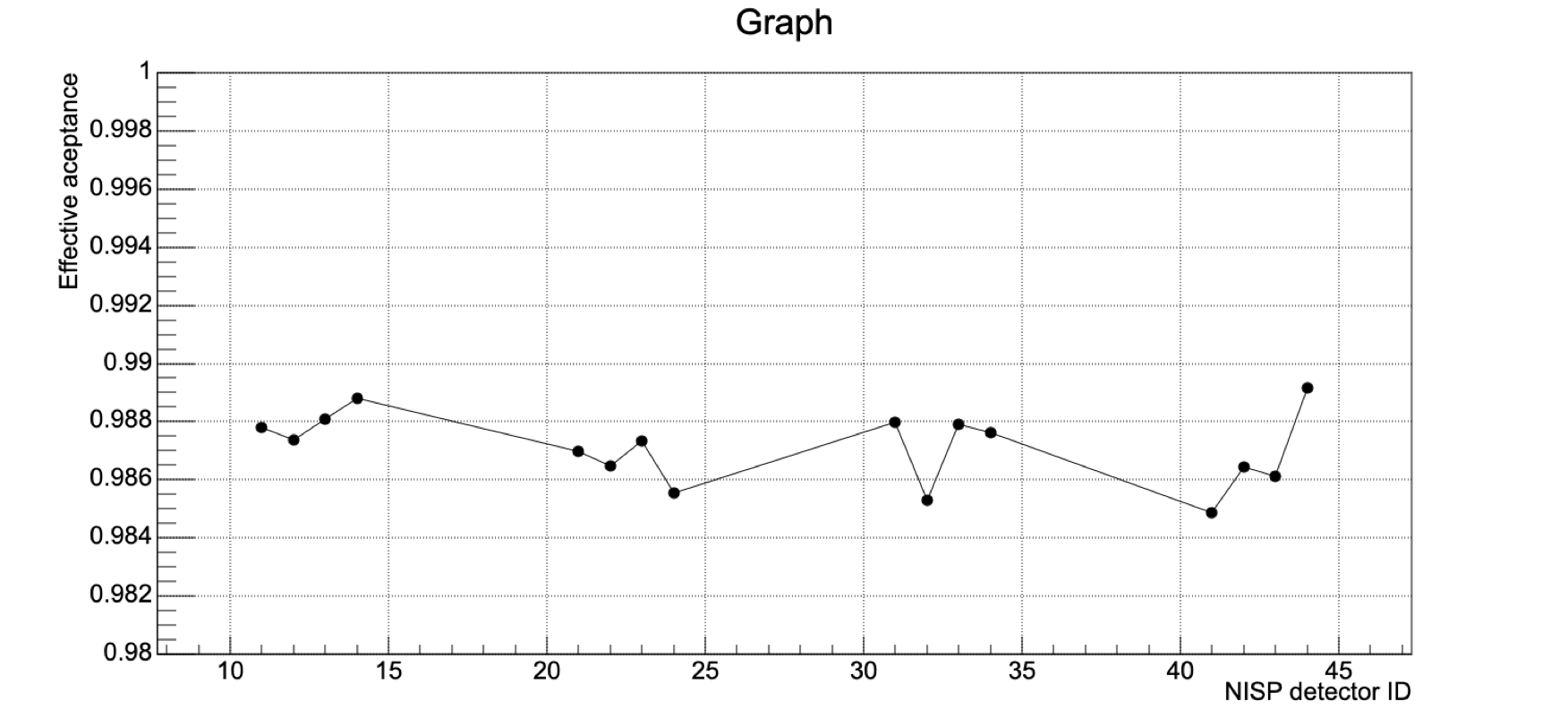 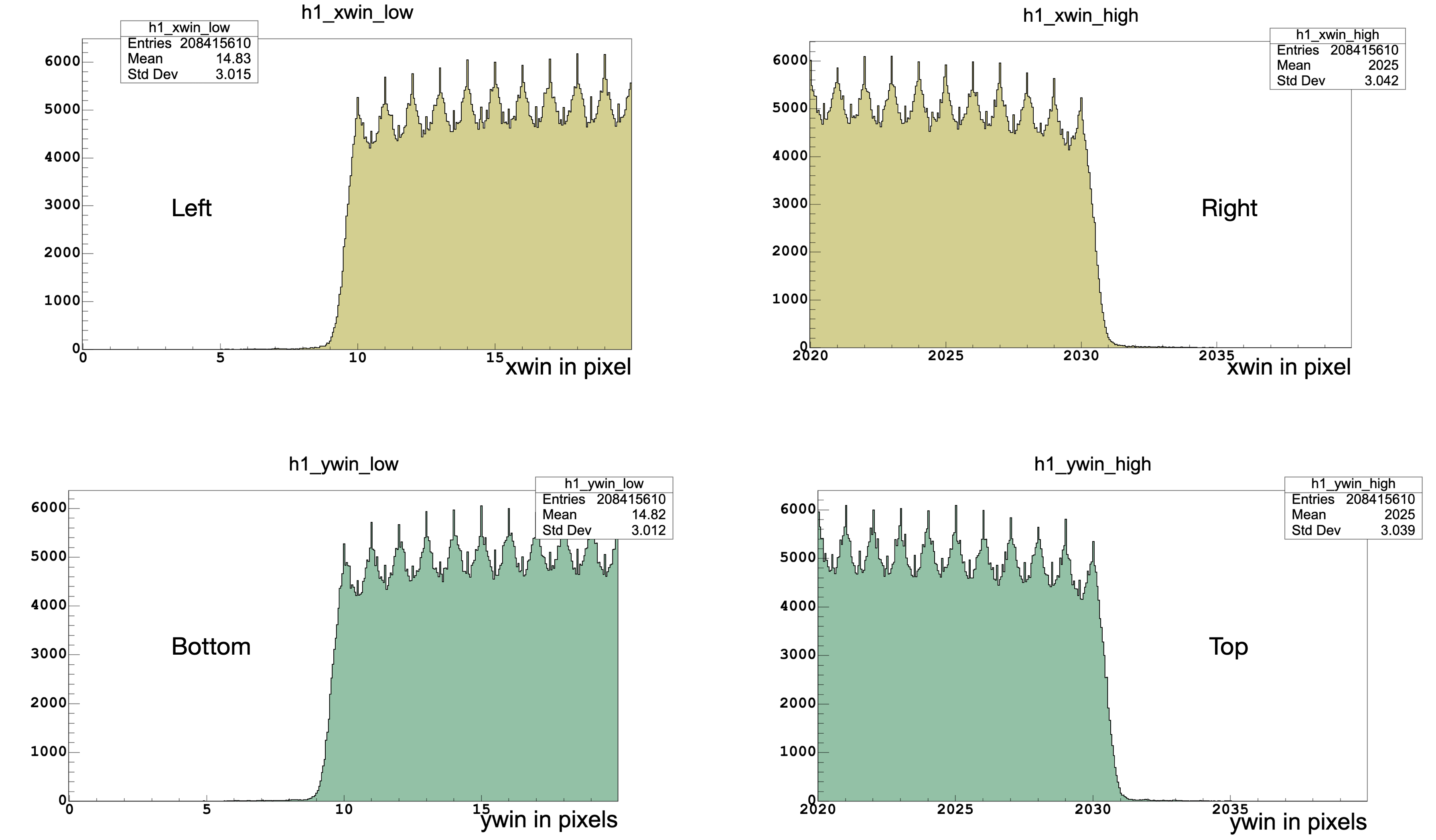 The strong “resonance” in the (x,y) coordinate of the reconstructed sources in the NIR catalog are due to point like sources which are reconstructed in the centre of the pixel.
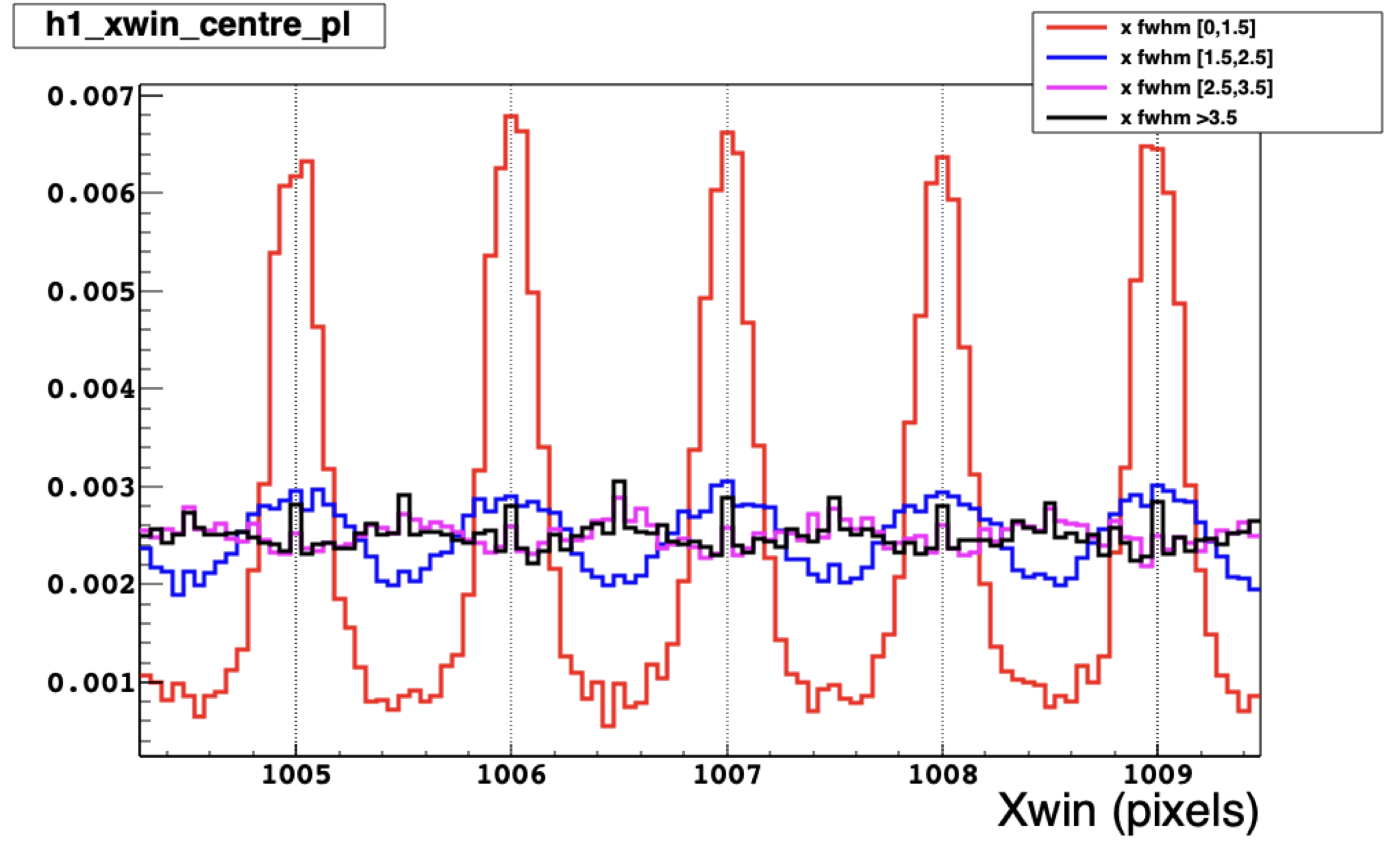 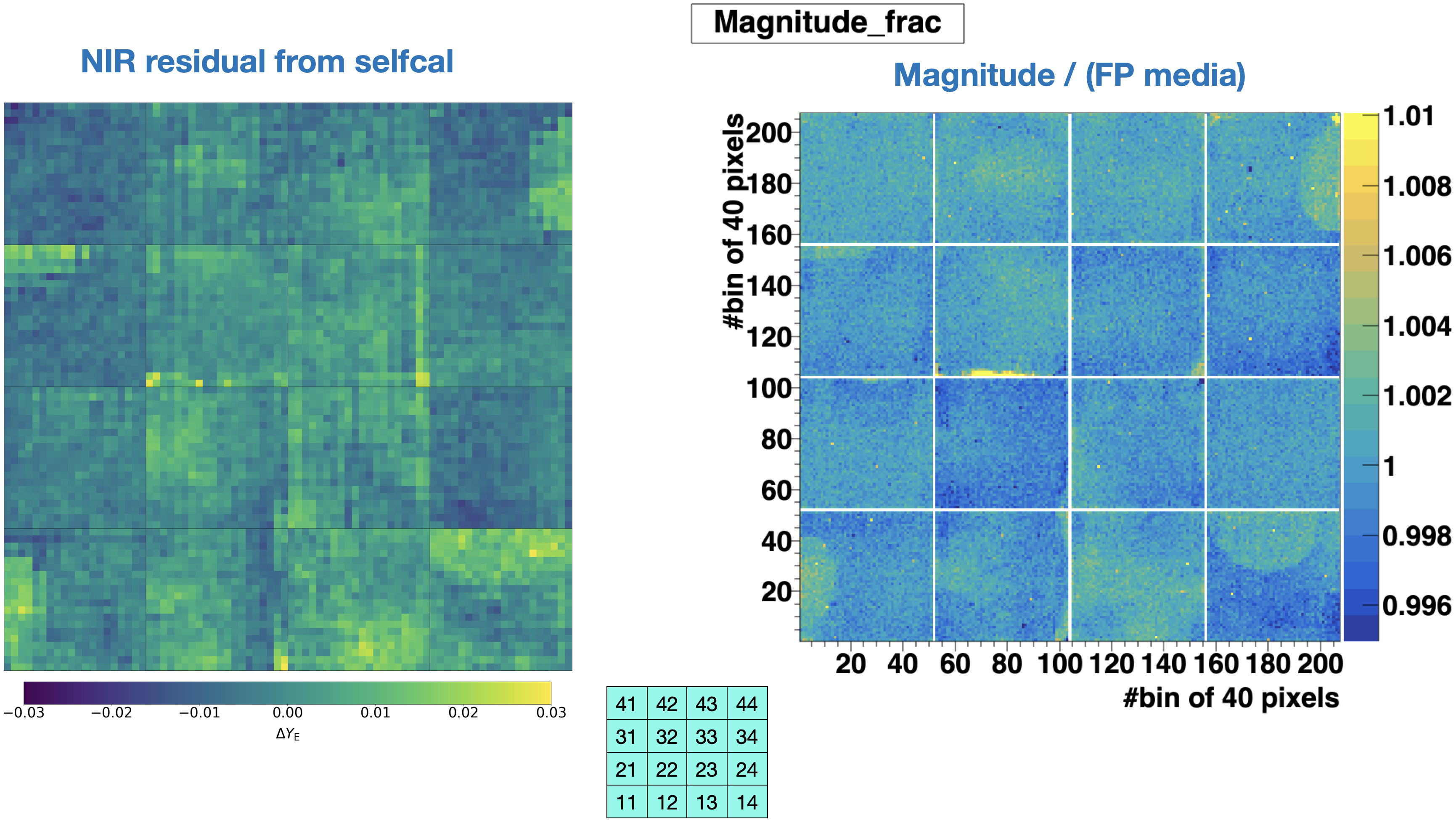 Indat		Input data array

inmask=None	Boolean mask with px to be avoided for the analysis (e.g., bad px, saturated px,…) [OPTIONAL]

inbkg=None	Mask with pre-determined background values to be subtracted from the input image [OPTIONAL]
	
invar=None                   Mask with pre-determined variance per px (i.e., noise squared) [OPTIONAL]

sigclip=4.5           	Laplacian-to-noise limit for cosmic ray detection (i.e., ratio between px and neighboring intensities). Influence 		the most FP. [range: 3 - 6]

sigfrac=0.3	Fractional detection limit for neighboring pixels. For cosmic ray neighbor pixels, a lapacian-to-noise detection 		limit of sigfrac * sigclip is applied [range: 0.2 - 0.5 )]

objlim=4.0	Minimum contrast between Laplacian image and the fine structure image. [range: 1 to 500]

gain=1.95		Gain of the image (electrons / ADU). [form header]

readnoise= 6	Read noise of the image (electrons) [from header]

satlevel=65536.0	Saturation level. Default 65536 for 16bit images

niter=6		Number of iterations
sepmed=True	True: used a seprable median filter rather than a full median filter. Faster and with the same efficiency. 

cleantype='meanmask’  	Cleaning algorithm: ‘median’: An umasked 5x5 median filter; ‘medmask’: A masked 5x5 median filter; 			‘meanmask’: A masked 5x5 mean filter; ‘idw’: A masked 5x5 inverse distance  weighted interpolation. 

fsmode='median'       	Methodo to rebuild the fine structure image. "median": standard median filter of LACosmic. "convolve" 			convolution bu using the psf kernel. Default: median

psfmodel='gauss'      		Model used to generate pdf kernel if smode = ‘convolve’ e psfk = None. Options: "gauss" or "moffat" 			producing circular kernels. "gaussx" o "gaussy" producing gaussian kernel on x o y. Default: gauss

psffwhm=1.5          		Length at mid height (Full Width Half Maximum) of psf to generate kernel. Default: 2.5

psfsize=5             		Dimension of the kernel (psfsize x psfsize). Default: 7 (other values 3, 5, 7, 9) 

psfk=None             		pdf kernel array to be used for the fine structure image if fsmode = "convolve". If psfk=None and 			fsmode=convolve, psf kernel calculated wuth psfmodel

psfbeta=4.765         		Moffat beta parameter. Used if fsmode = convolve and psfmodel=moffat. Defalut: 4.765

verbose=True          		If true print processing information
FLAT-FIELD (F-007) DETECTORS ANALYSIS
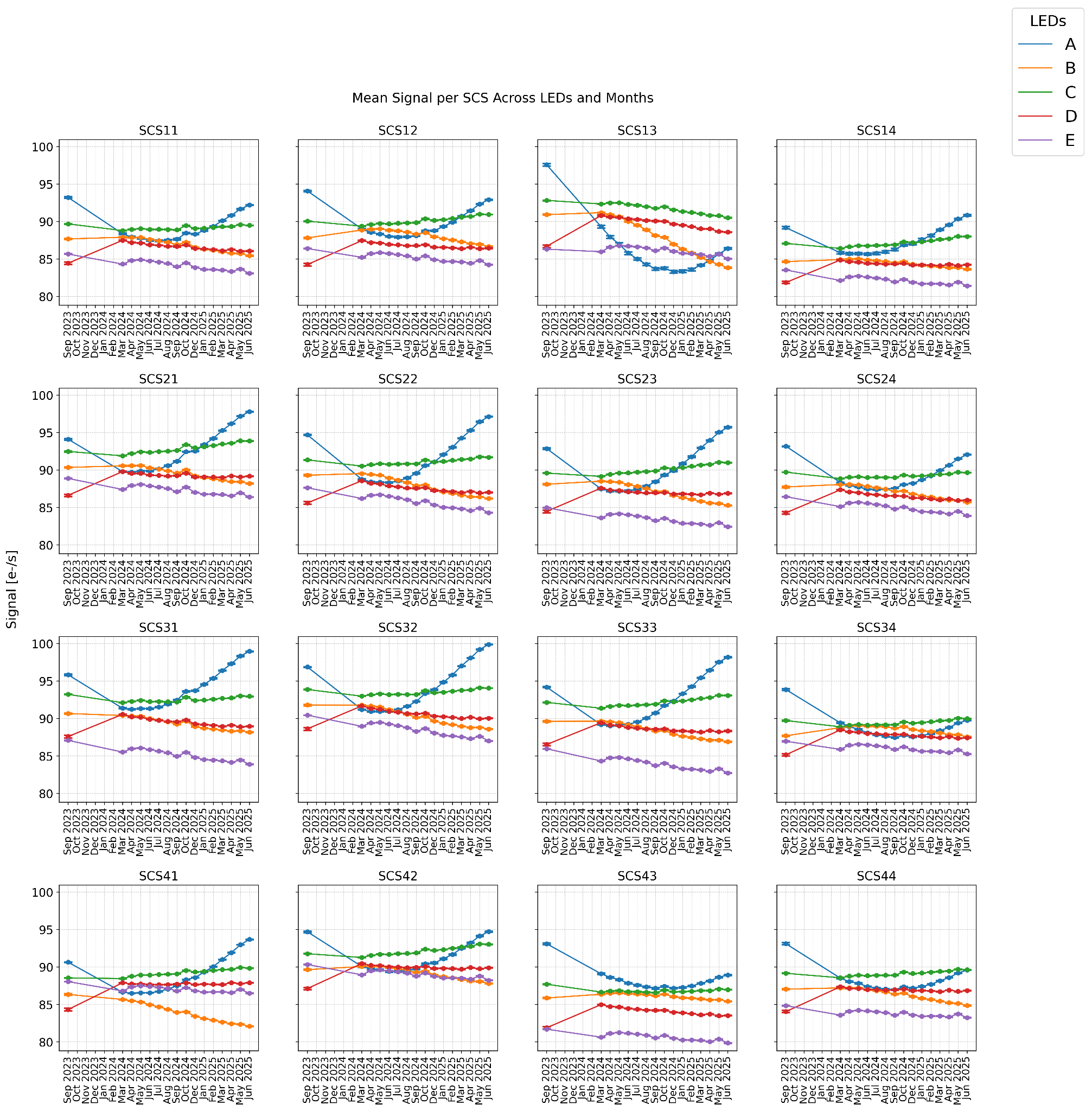 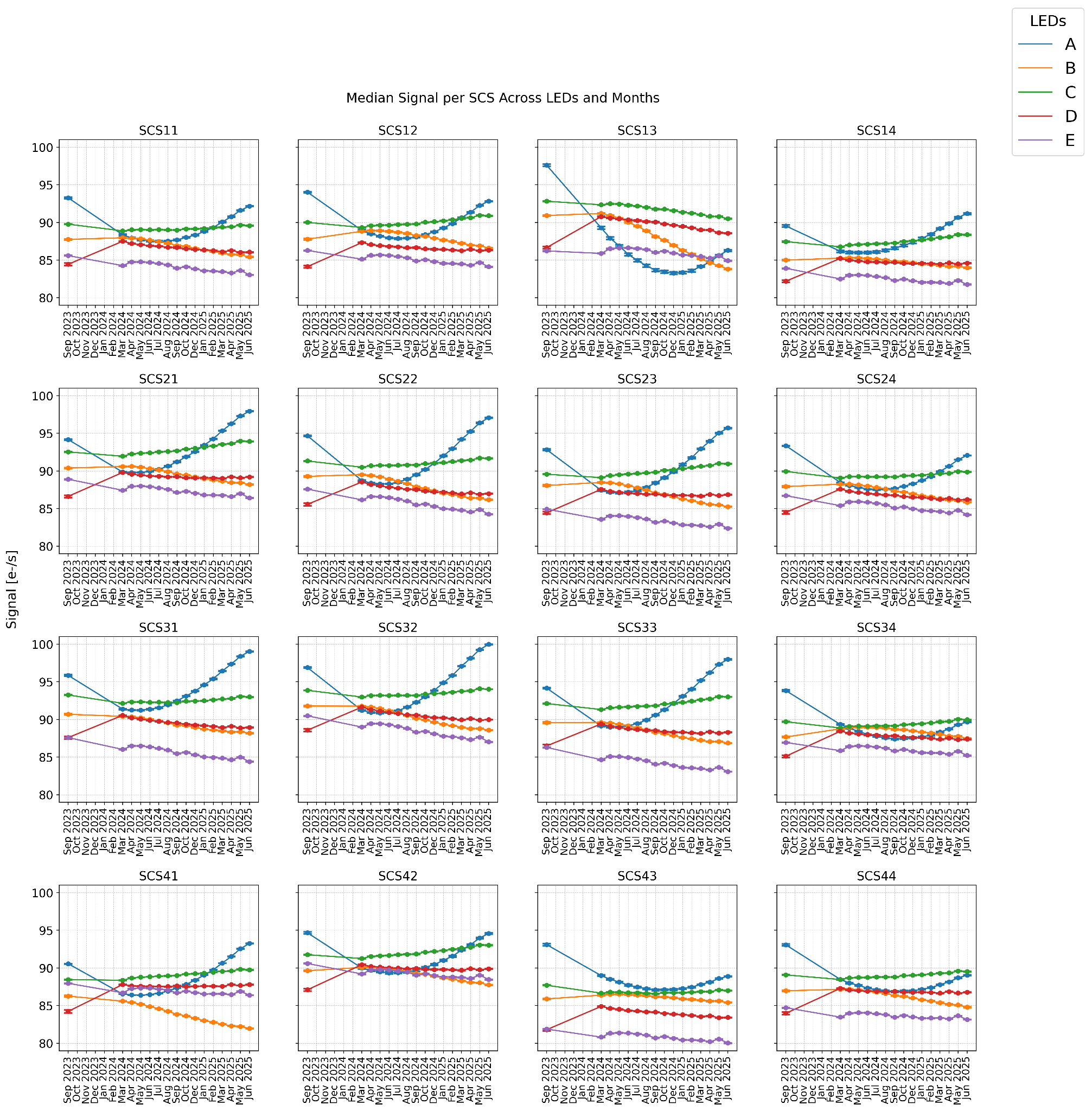 [Speaker Notes: 1. This slide presents the mean and median signal values across all detectors for each LED (we have 5 LEDs  that emit uniform light with different wavelengths) , providing a comprehensive view of the detector's response uniformity and consistency.2. The data highlights variations in signal strength in e/s between different LEDs, which is critical for understanding the detector's performance under various illumination conditions. Note any outliers or detectors with significantly higher or lower signals, as these may indicate potential calibration issues or hardware anomalies.3. Consistent mean and median values across detectors suggest stable performance, while discrepancies may warrant further investigation into flat-field corrections or detector health.4. The plotted trends allow us to compare the behavior of LEDs A through E, emphasizing the importance of cross-calibration for reliable data acquisition.5. Use these insights to refine calibration pipelines or flag detectors needing additional analysis, ensuring robust data quality for scientific use.]
Persistence Decay in Dark Images (F-007)
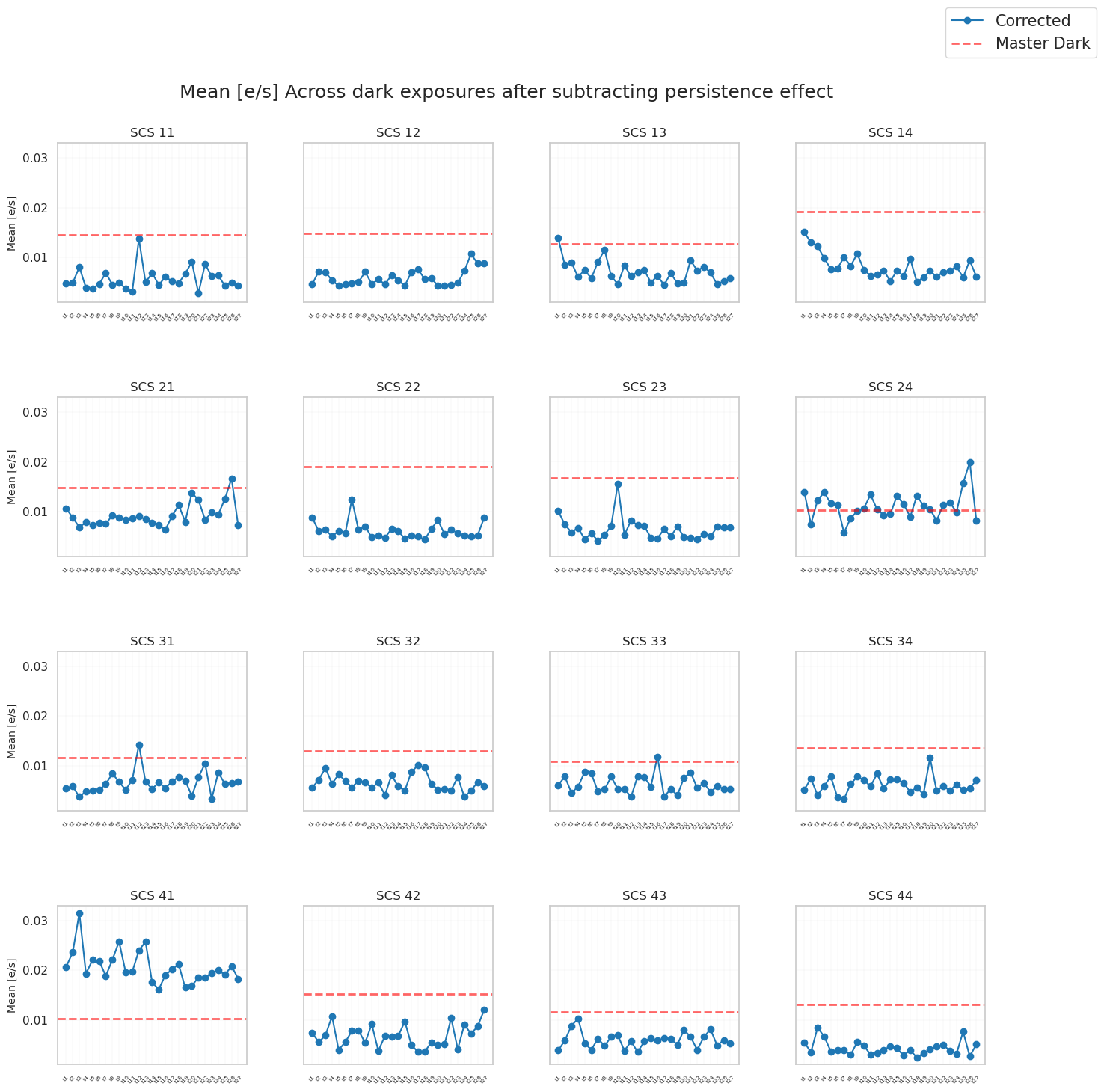 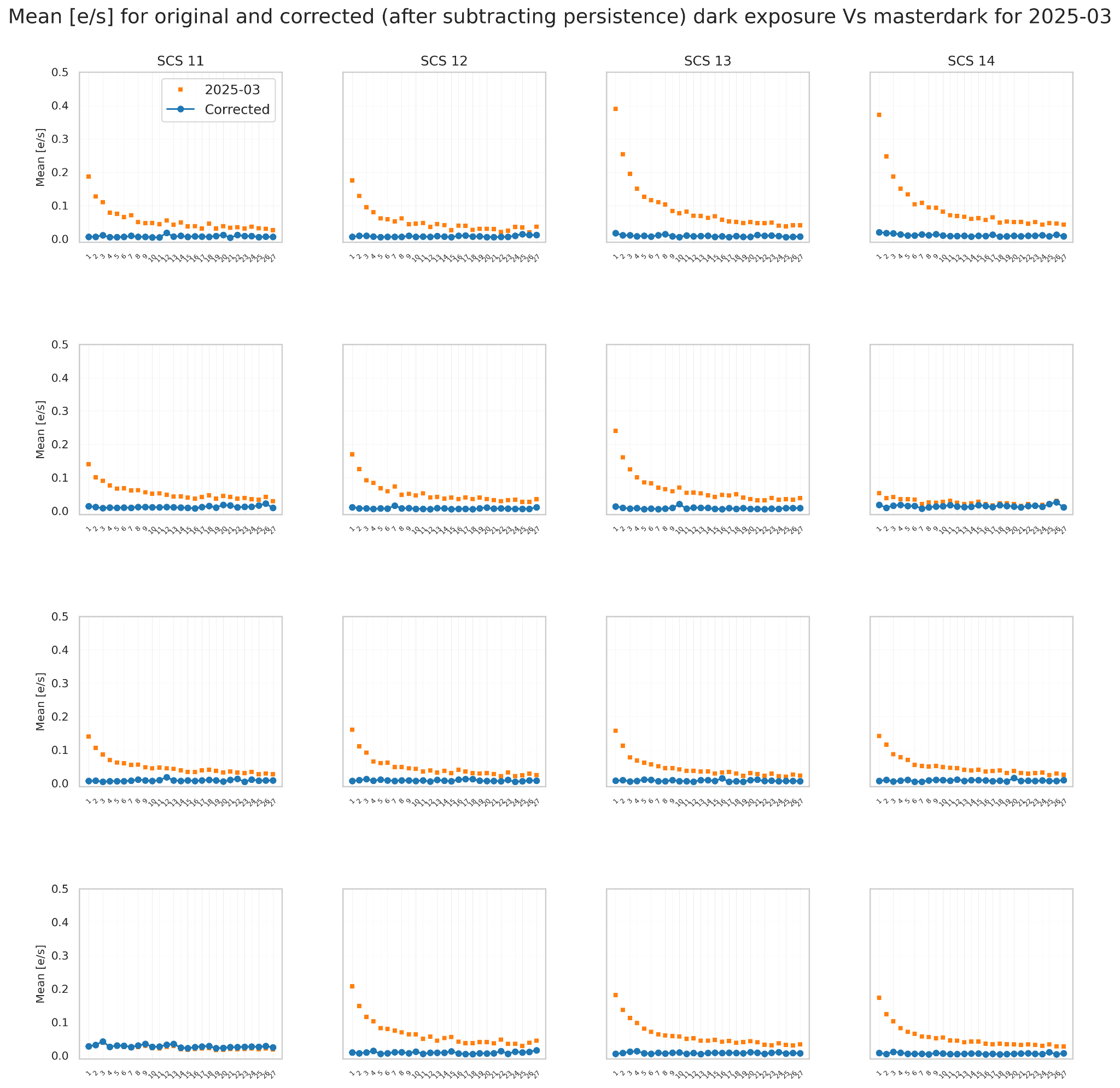 zoomed
[Speaker Notes: Slide 7  SX1. This shows evaluating the impact of persistence correction on dark exposures (In Calblock F-007 data we have 150 photometry data from LED A to E and at the end of this data acquisition we have 27 darkspectro and my mean about dark exposures are these 27 darkspectro data). Recall that persistence is modeled as a power-law decay and after subtracting from the original signal (orange line)we have this calibrated signal (blue line).2. This slide quantifies how persistence subtraction improves detector signal consistency, particularly in dark exposures compared to masterdark threshold.Slide 8 (Zoomed Results) --- just zoom the plot in slide 7 around masterdark threshold DX1.  we observe the mean signal (in e⁻/s) across all detectors (SCS11–SCS44) after subtracting persistence effects. The uniformity of values post-correction suggests successful mitigation of residual artifacts. 2.  Detectors like SCS13 and SCS23 (example) show particularly stable signals, aligning with expectations for well-corrected dark frames.The absence of outliers reinforces that the persistence model and masking strategy effectively addressed prior exposures' persistence effects.3. These results validate the pipeline's persistence correction process]
Week 07/06 - 13/06/2025 (No solar events)
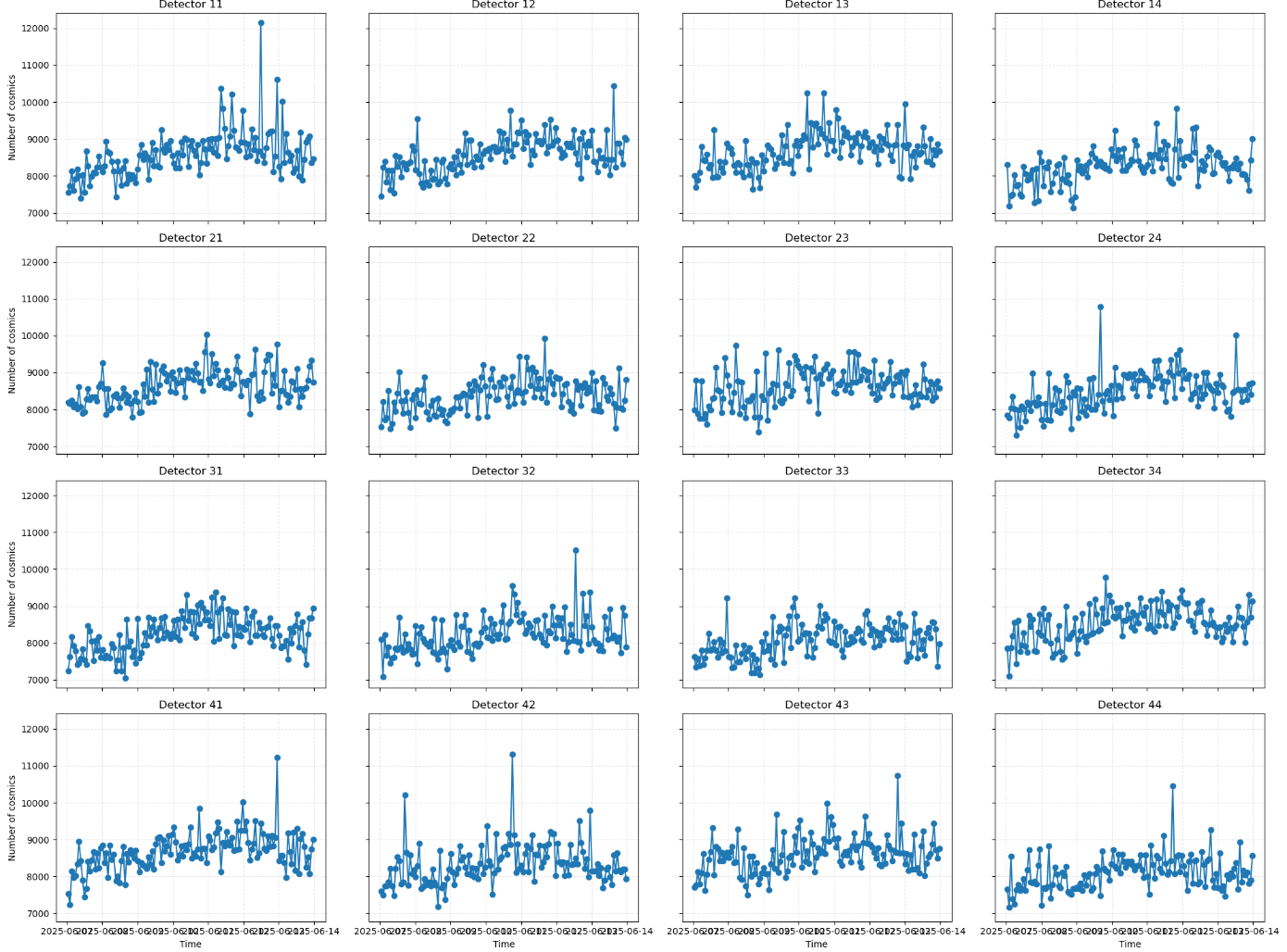 [Speaker Notes: Solo  o 2 detector come esempio, il resto focal plane in the back up slides]
Week 31/05 - 06/06/2025
Solar flare 31/05 - 01/06
n° of px flagged as cosmic per detector
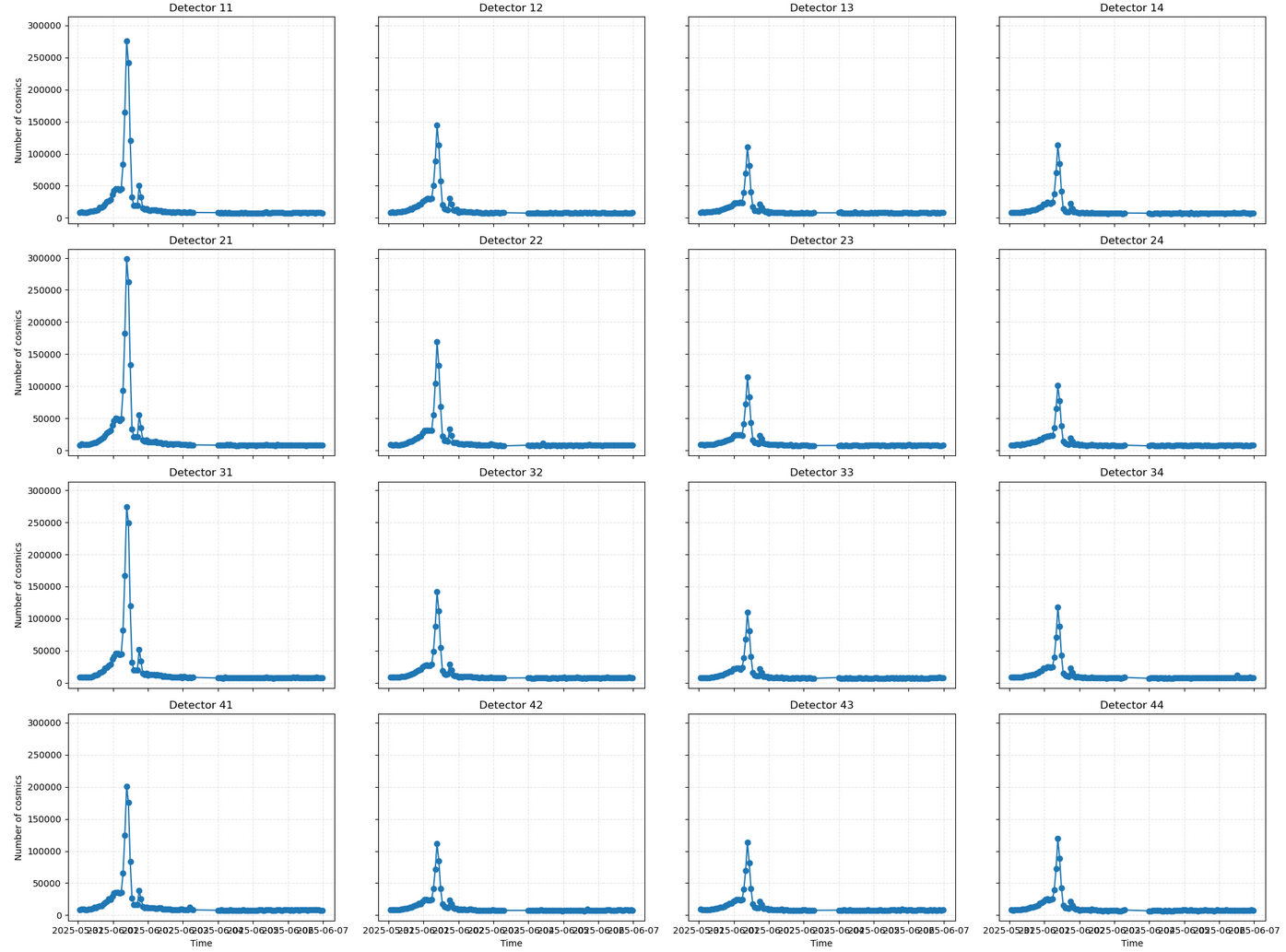 GOES proton flux
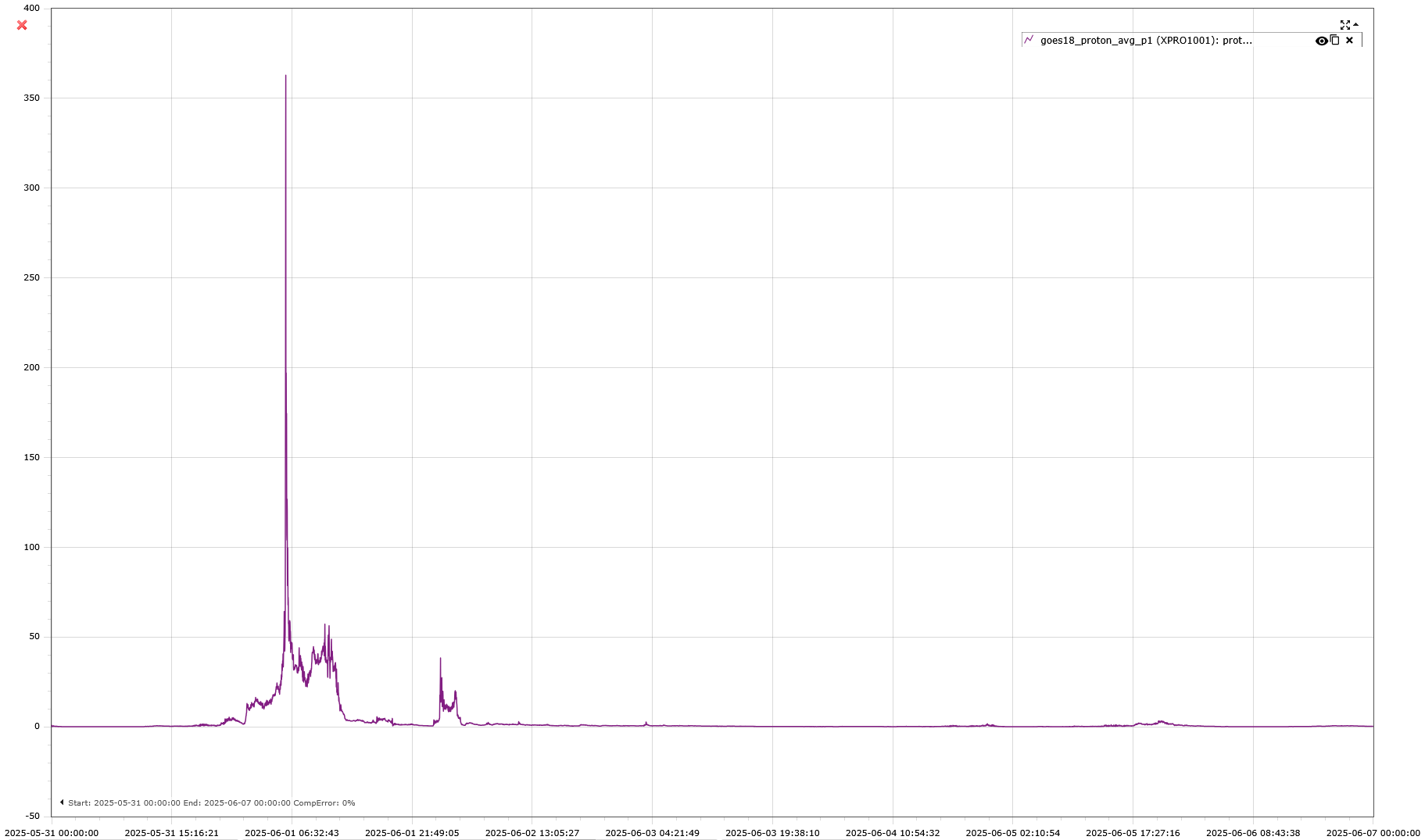 PERSISTENCE DETECTION ON SLEW DARK USING AUTOENCODERS
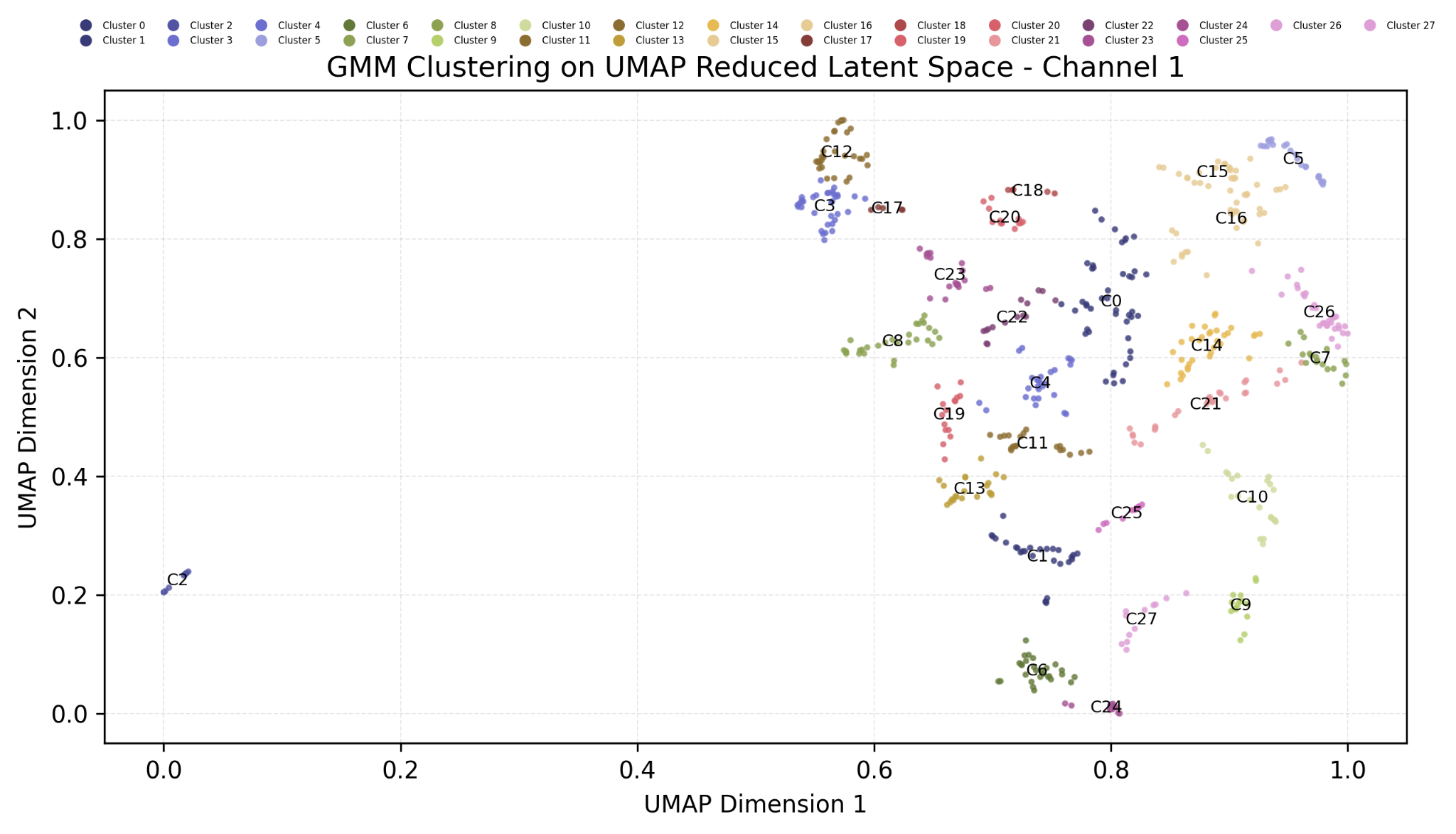 Channel 1 Latent Space Analysis
2. UMAP's ability to preserve local and global structures helps us identify meaningful groupings. Here, we used GMM with 28 clusters (optimal per AIC/BIC) to capture the diversity of features in Channel 1.
[Speaker Notes: slide 26: 1. This slide showcases the UMAP-reduced latent space of Channel 1 (top area of detector-you can see the channel divisions in slide 25), where high-dimensional autoencoder features are projected into 2D for interpretability. Each point represents a patch (i used 34*34 shape patches you can see the different size of patches in slides number 4 and 5)  of detector data, and colors denote clusters identified by Gaussian Mixture Models (GMM).  The separation of cluster C2 suggests distinct patterns in the data, which may correspond to persistence artifacts.2. UMAP's ability to preserve local and global structures helps us identify meaningful groupings. Here, we used GMM with 28 clusters (optimal per AIC/BIC) to capture the diversity of features in Channel 1.]
DPU-ASWv1.4 new release (September 2025)
Two minor issues fixed:
NISP status undefined (because is reset before changing state) once every six months (per DPU) for few milliseconds while HKTM is prepared. This did not cause scientific data loss.
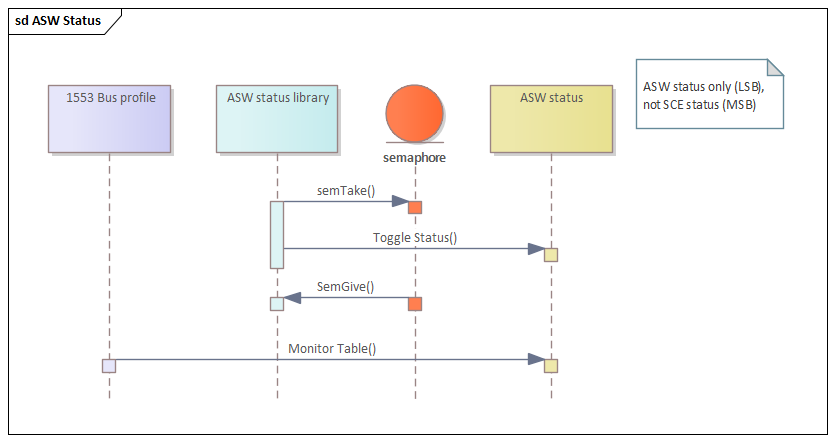 proposed fix
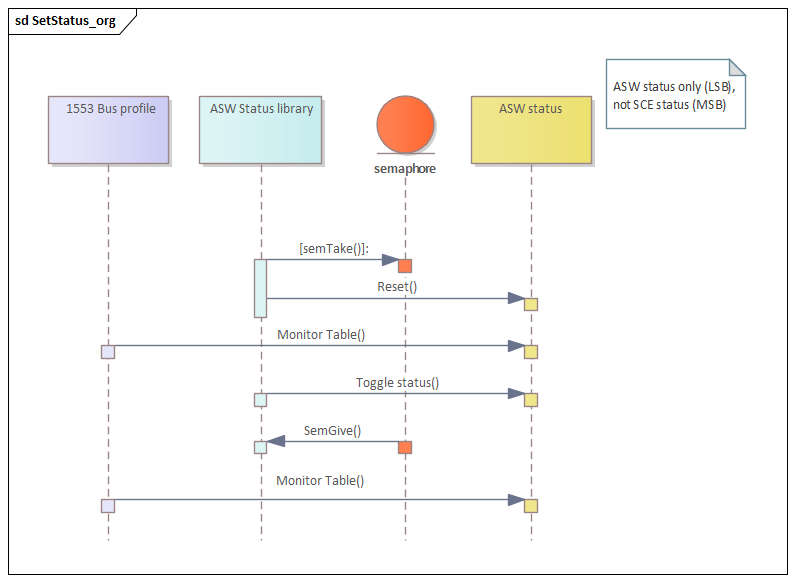 error condition
[Speaker Notes: Two minor issues are fixed in the new version. 
Once every six months (per DPU) the NISP status is undefined (because is reset before changing state) for few miliseconds while housekeeping is prepared.  This problem do not cause scientific data loss. when the housekeeping is prepared.]
During Calblock-F009 (non-linearity) a LED illumination configuration leads to a very small size of the NISP data product. 
	This exception was not correctly handled by the functions transferring the data 	internally in the DPU. 	
	A work-around was defined (disabling the compression) and the Calblock-F009 was 	successfully completed.
critical size
Data product sizes from PV data 
(for the same type of calibration PV-18)
Data product sizes during CalBlock-F009 
(causing the internal error)
[Speaker Notes: During Calblock-F009 (non-linearity) a LED illumination configuration (requested for the first time in-flight) lead to a very small size of the NISP data product. This exception was not correctly handled by the functions transferring the data internally in the DPU. A work-around was defined (disabling the compression) and the Calblock-F009 was successfully completed.]
DPU hardware: on-going investigation
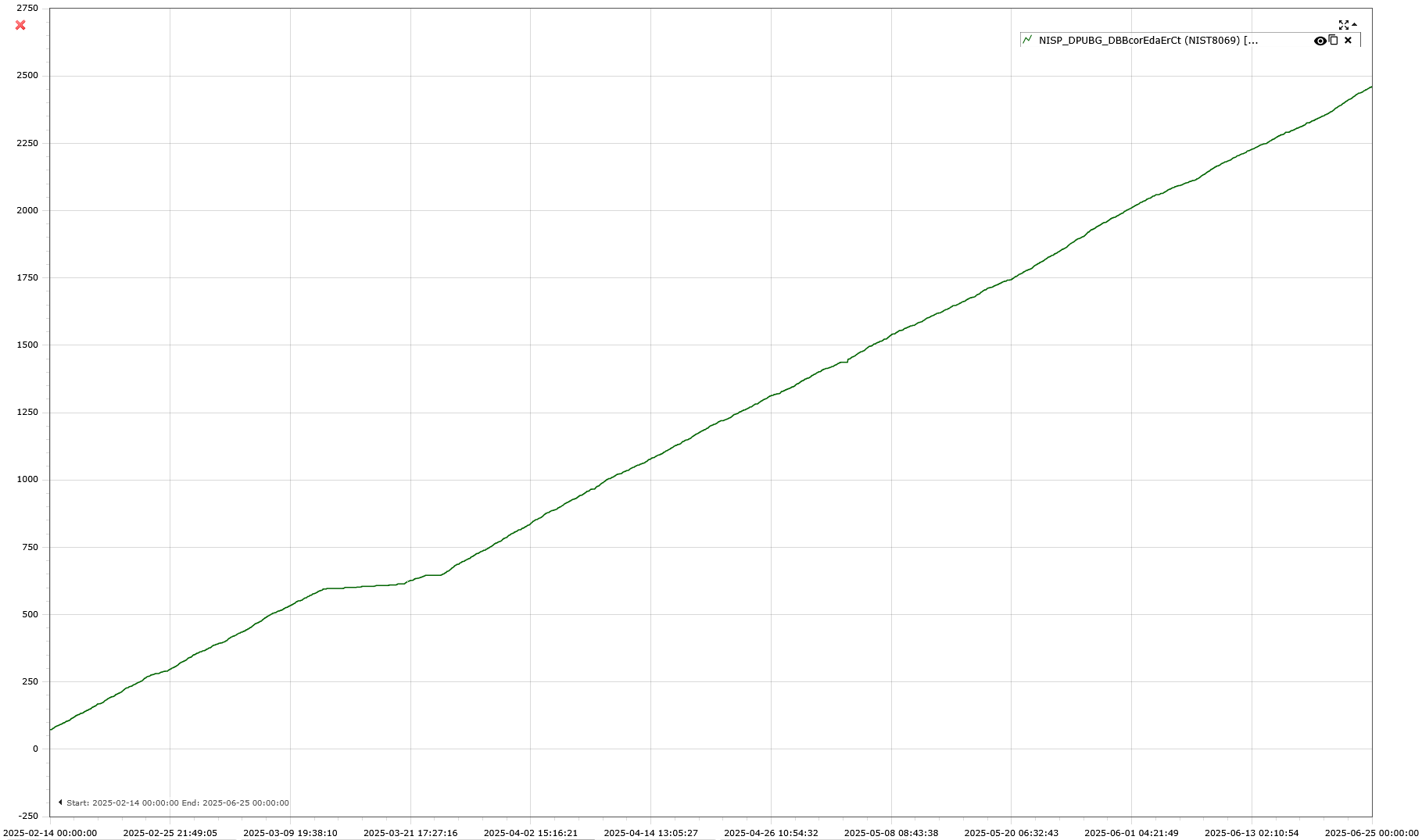 February 14th
June 25
[Speaker Notes: a possible cause could be damage from CR which is was foresee as one of the aging effects over the instrument.

Since February 2025 the mass memory (Data Buffer Board - DBB) of the DPU2 signals continuously a single bit error corrected by the EDAC algorithm  -Fig. 1.
The EDAC algorithm is a defensive mechanism implemented against data corruption and is implemented in the 6GByte  DBB. It is able to correct a single bit upset (of a 16bit register) that could modified due to a Cosmic Ray (bit swap) or due to a hardware issue (stuck-bit). An EDAC occurrence indicates data correctly recovered.

Frequency: we identified that area of the memory generating a single EDAC (1 bit corrupted) by correlating it with the data acquired. The frequency of the EDAC is 1 every  ~20 day i.e., 1 every ROS, specifically 1 every 4 spectrometric acquisitions → in every ROS we have a single bit corrupted but fully recovered]